Rivers and Flood Hydrology
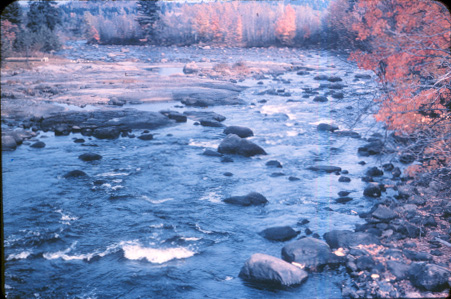 Hydrologic Cycle
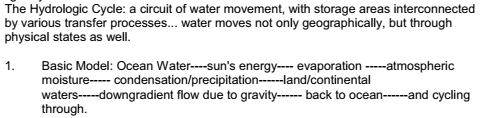 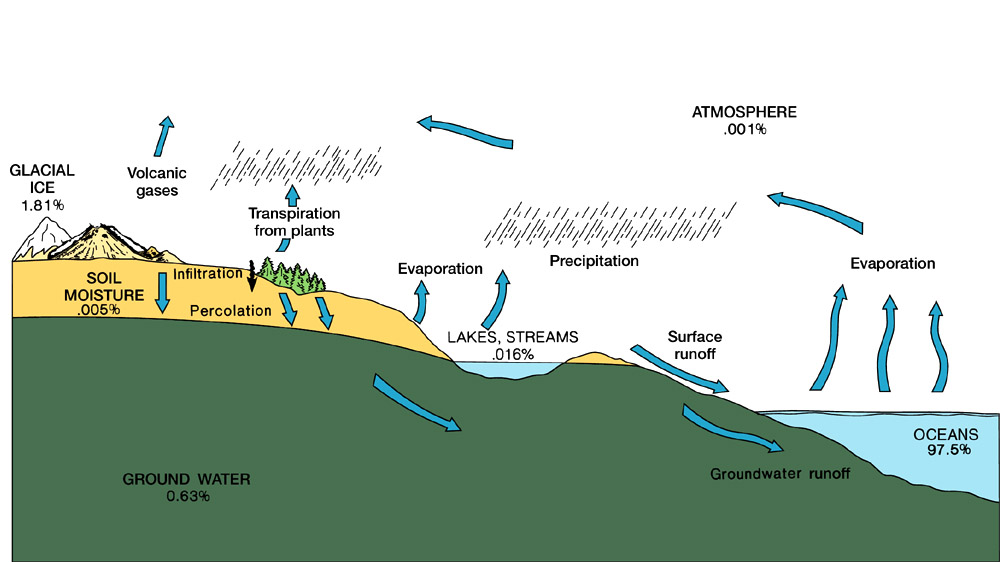 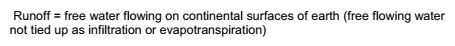 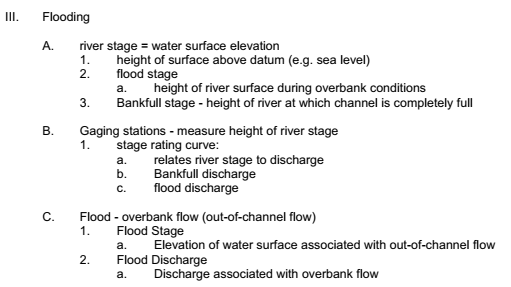 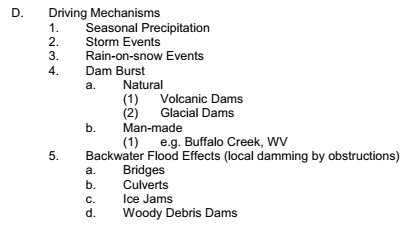 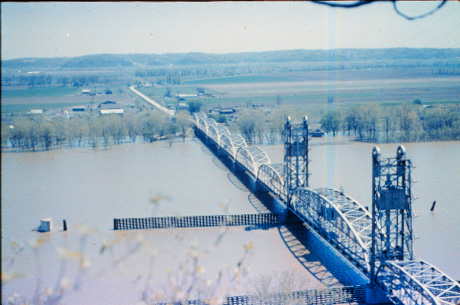 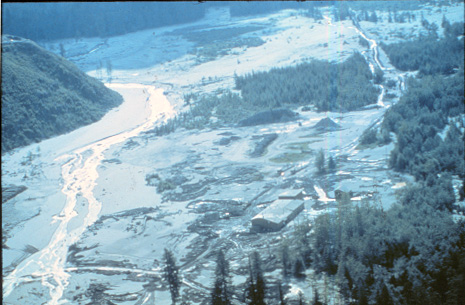 Braided Pattern - Over Capacity
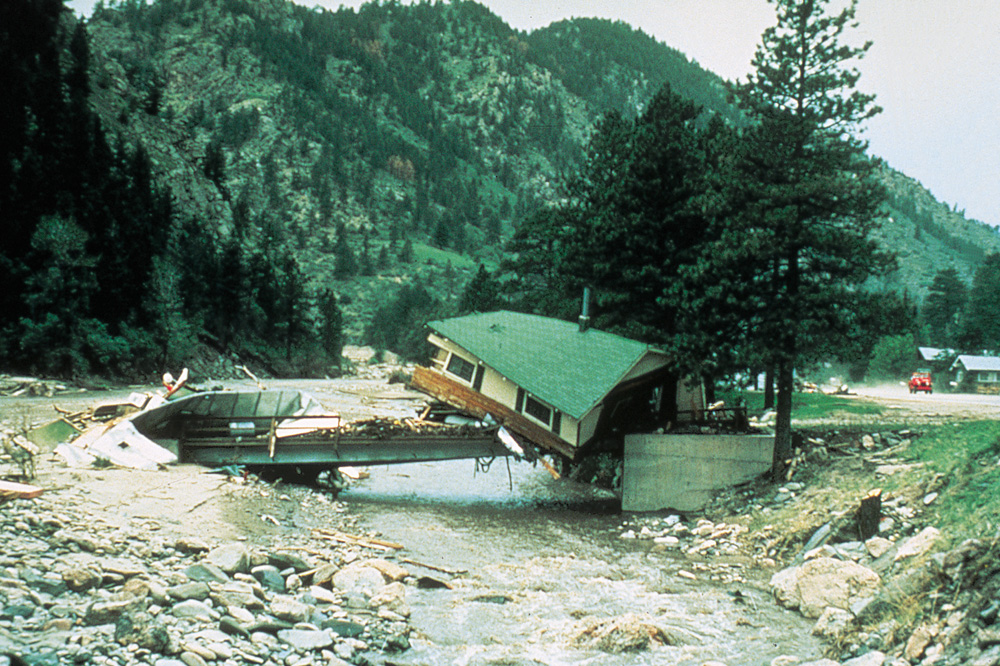 WATERSHEDS AND DRAINAGE BASINS
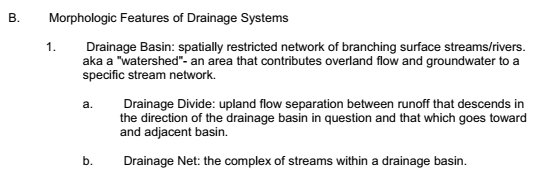 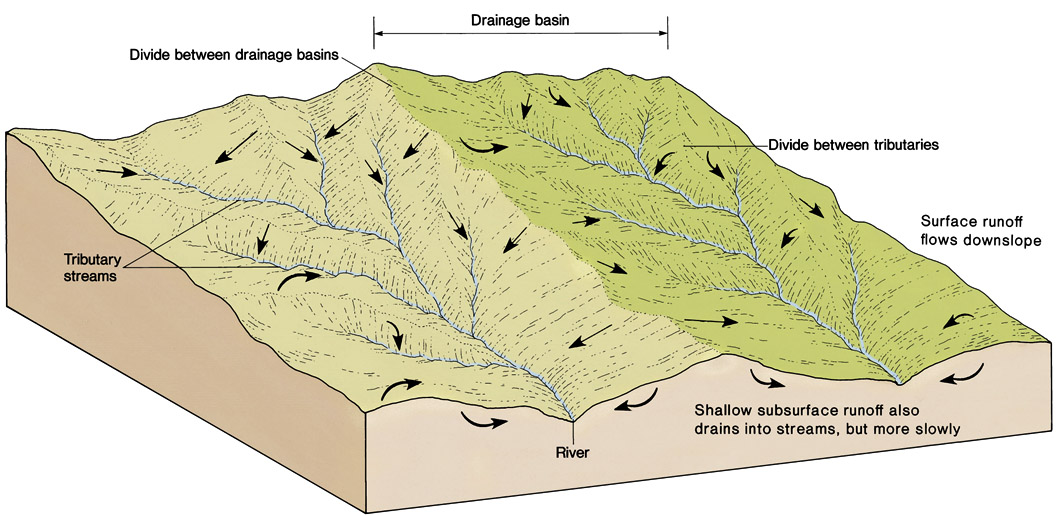 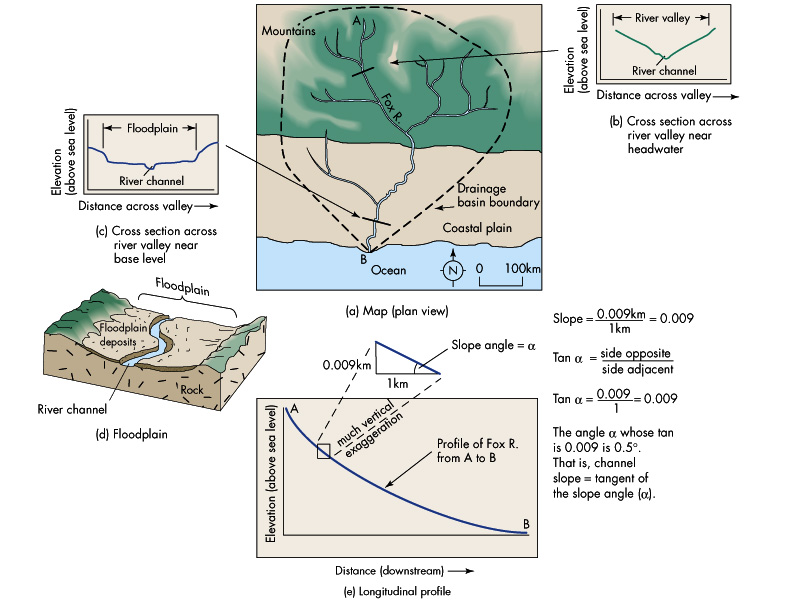 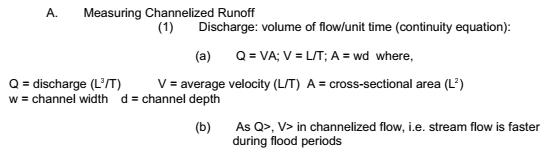 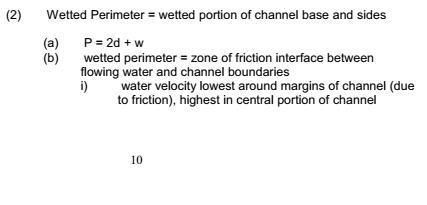 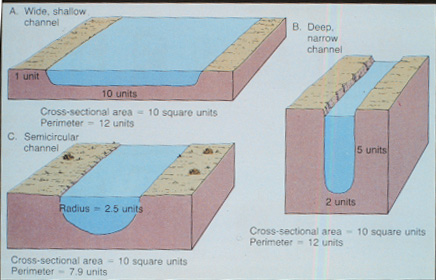 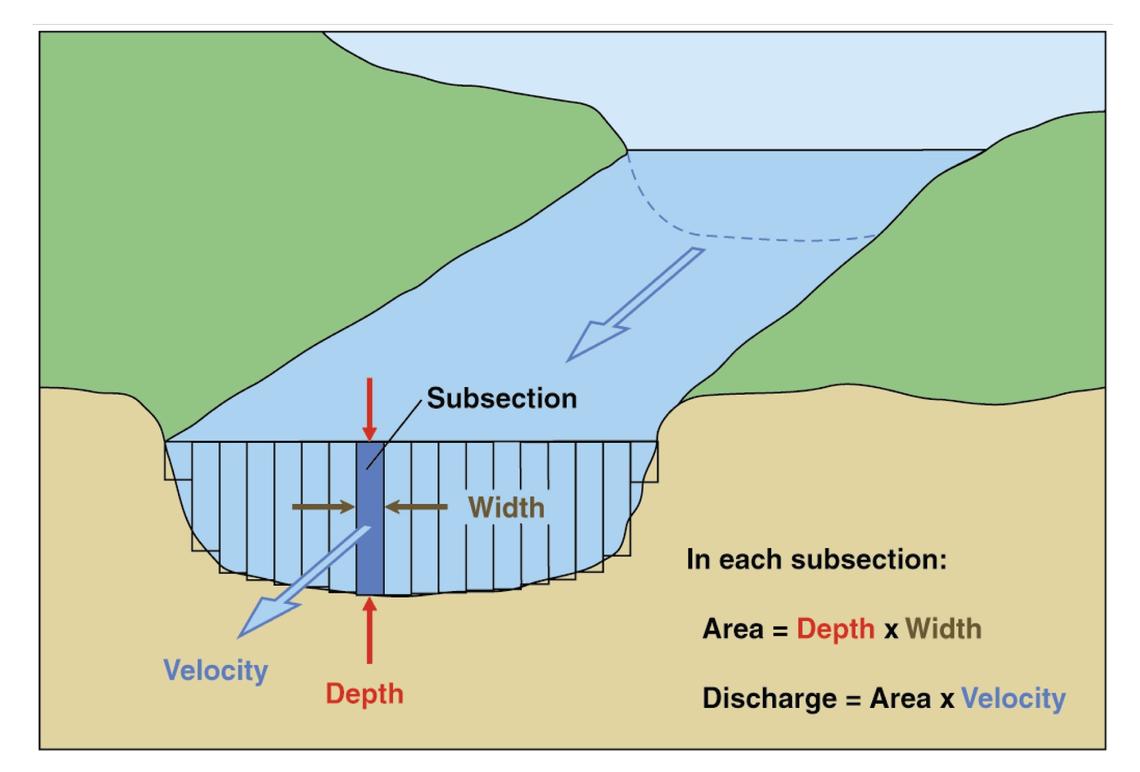 Q=AV
Longitudinal Profile of Stream
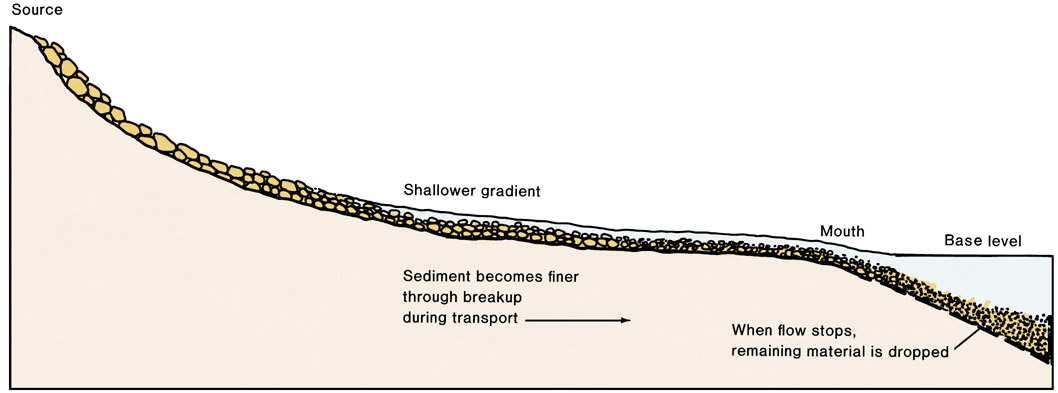 Braided Streams
Figure 6.7
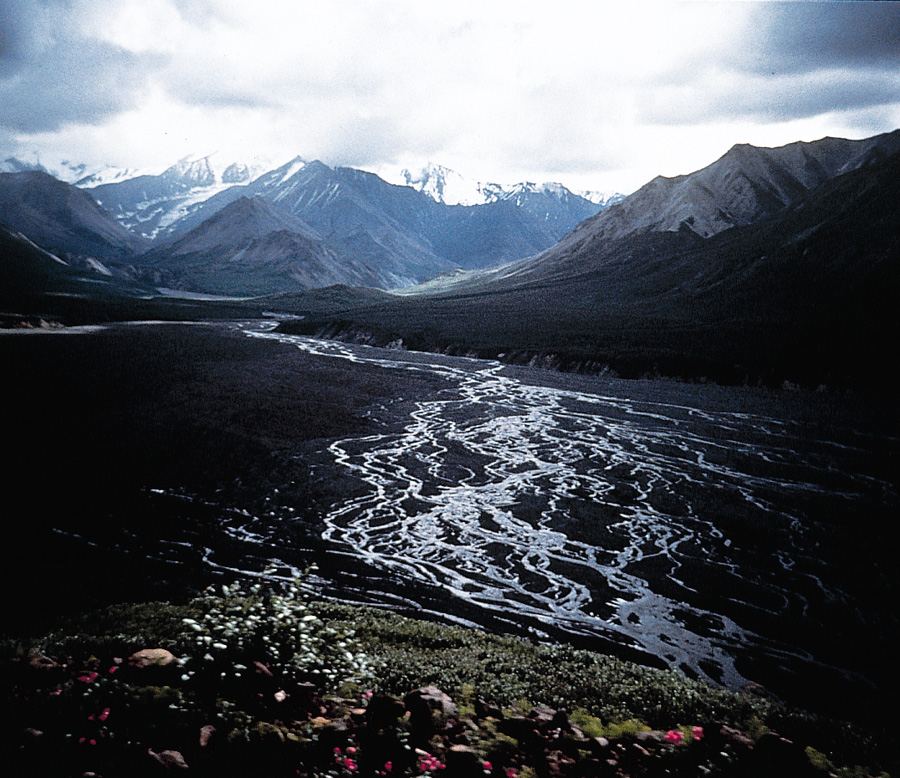 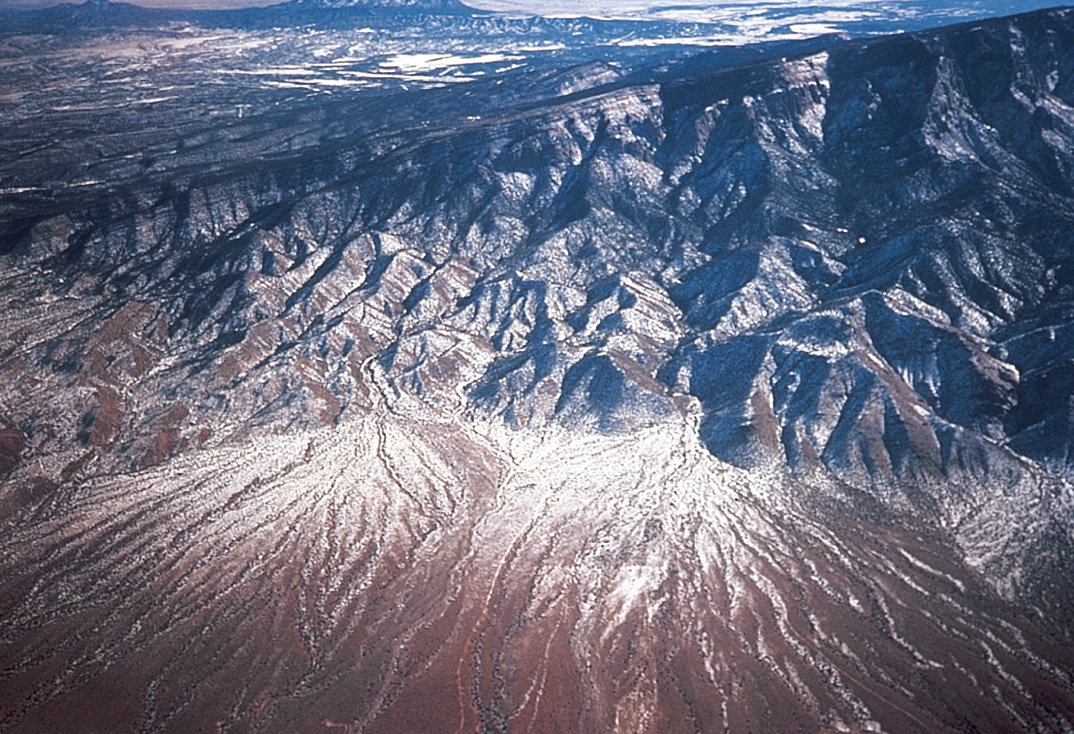 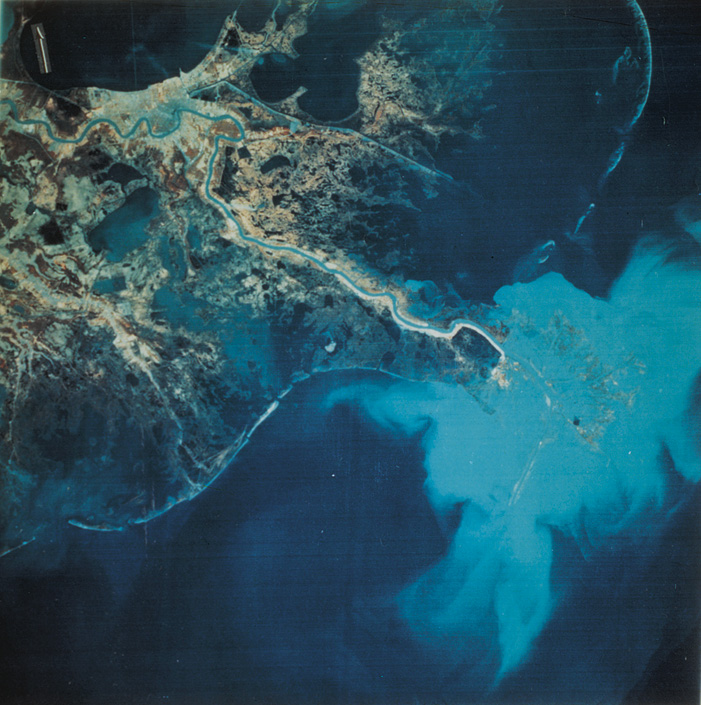 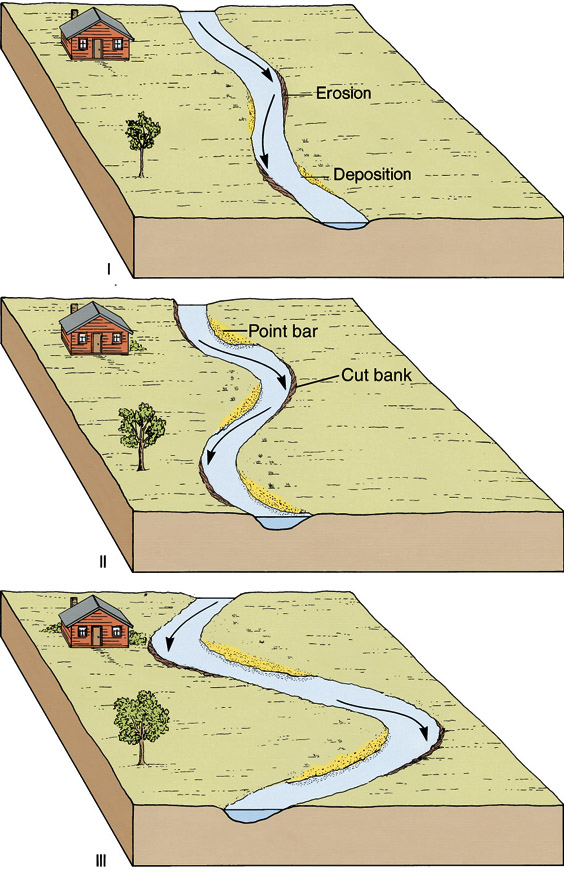 Development
of Meanders
Figure 6.6
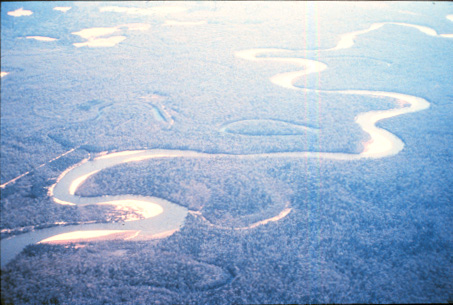 Meandering river
Oxbows
Point Bar
Meandering Stream 
Figure 6.9
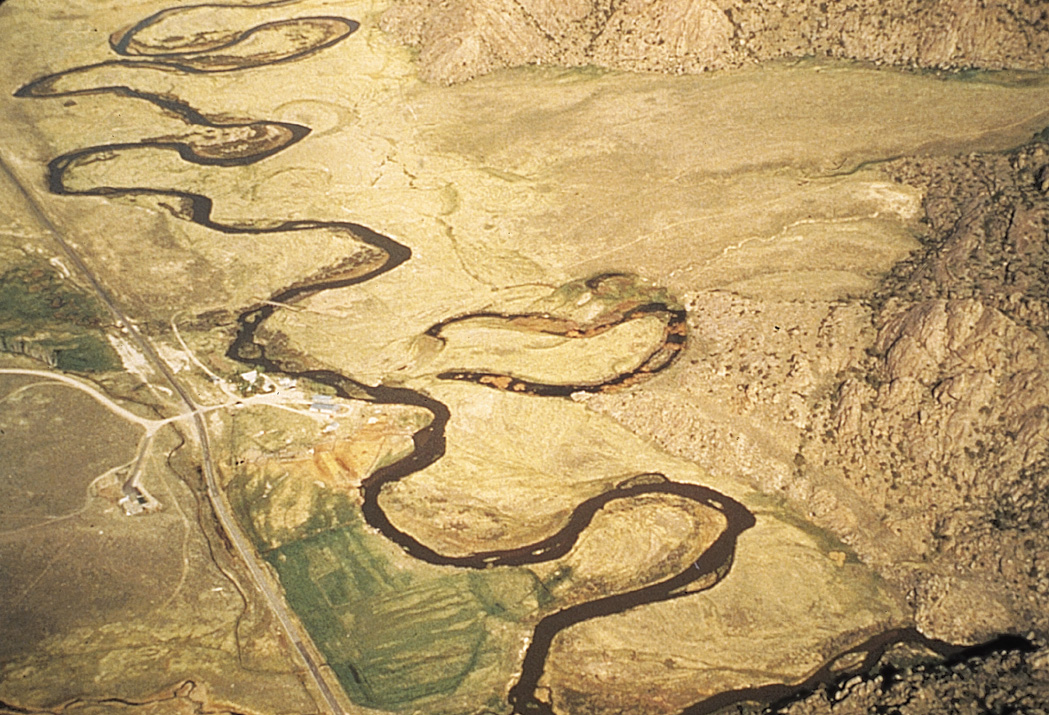 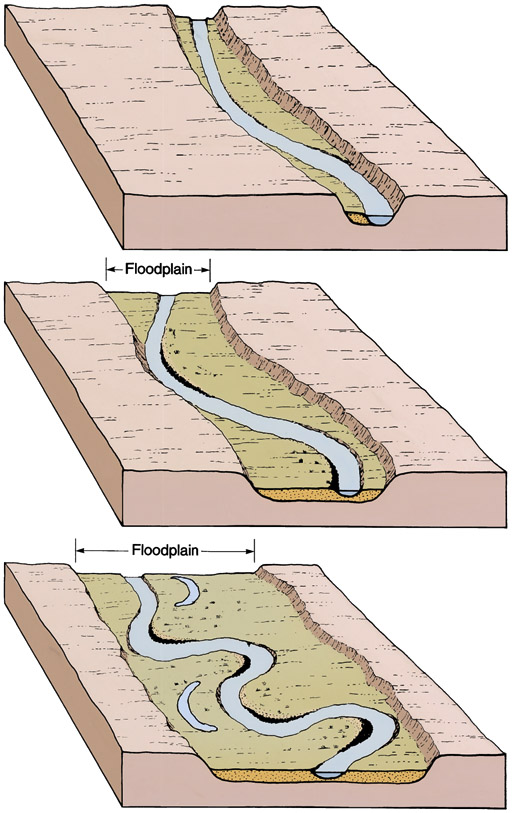 Development
of Floodplain
Figure 6.8
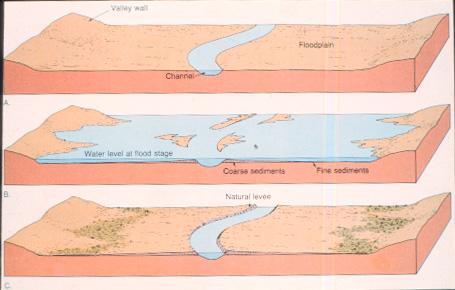 Floodplain Development
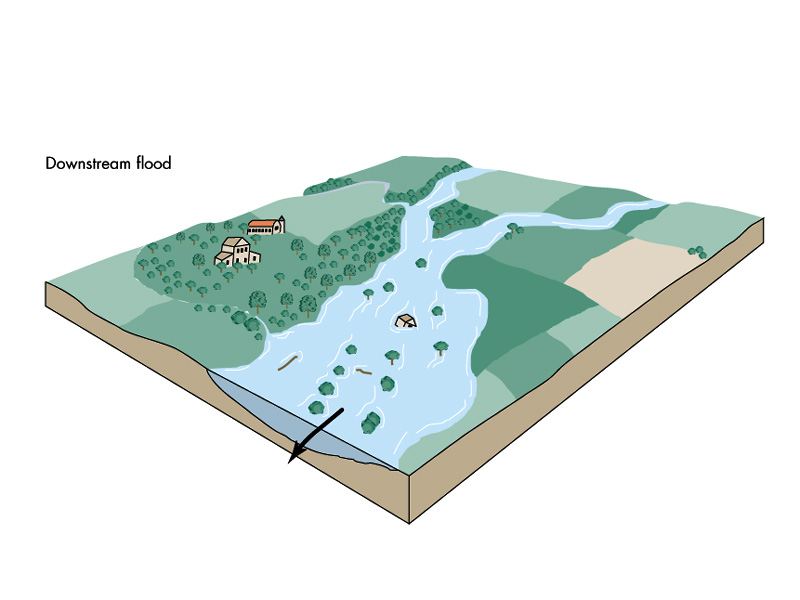 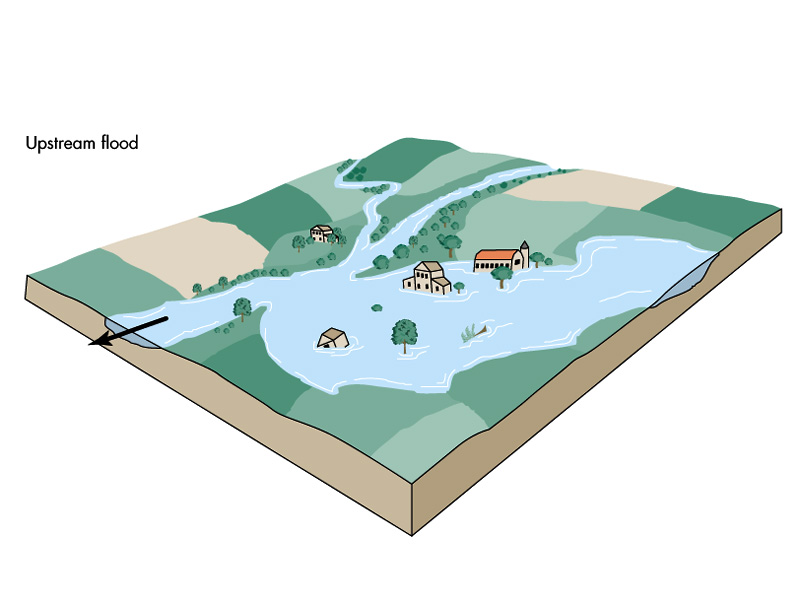 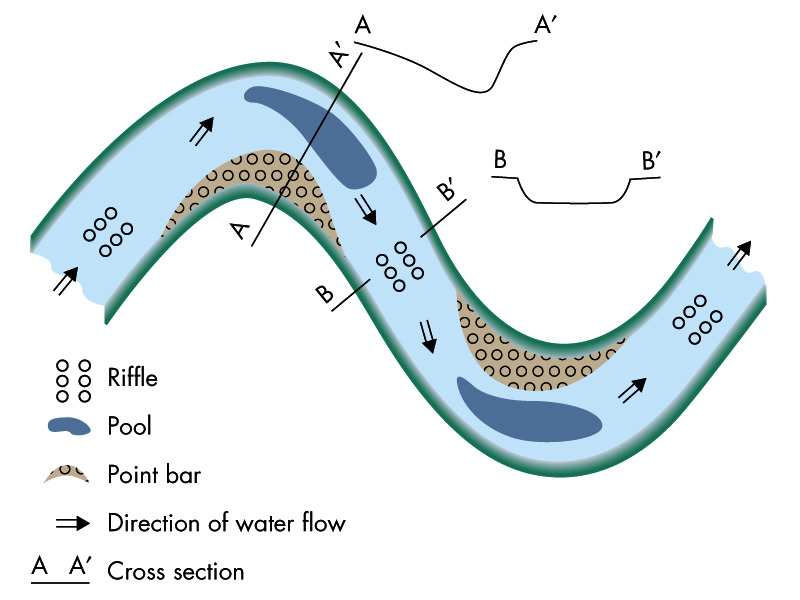 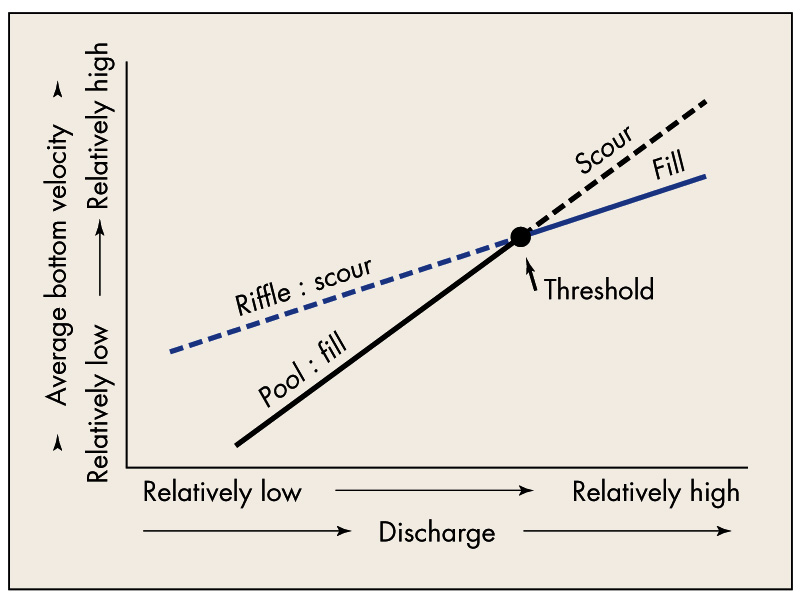 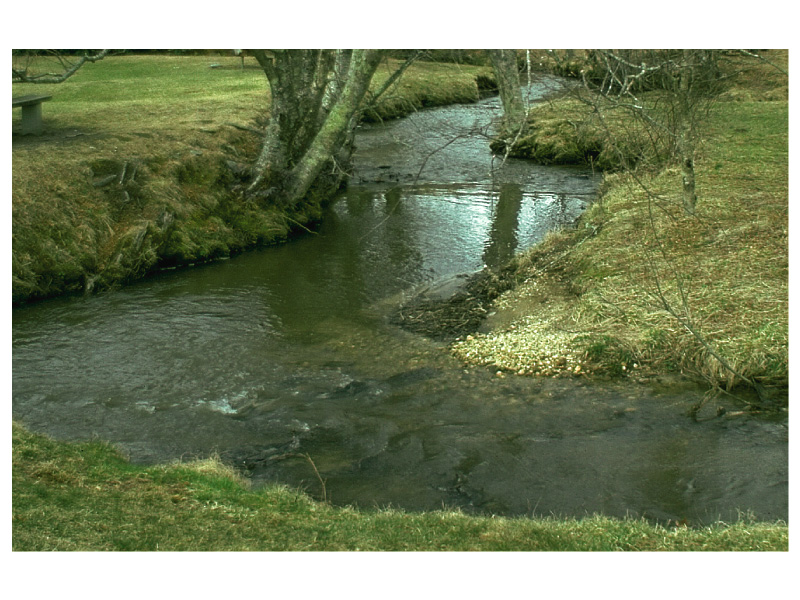 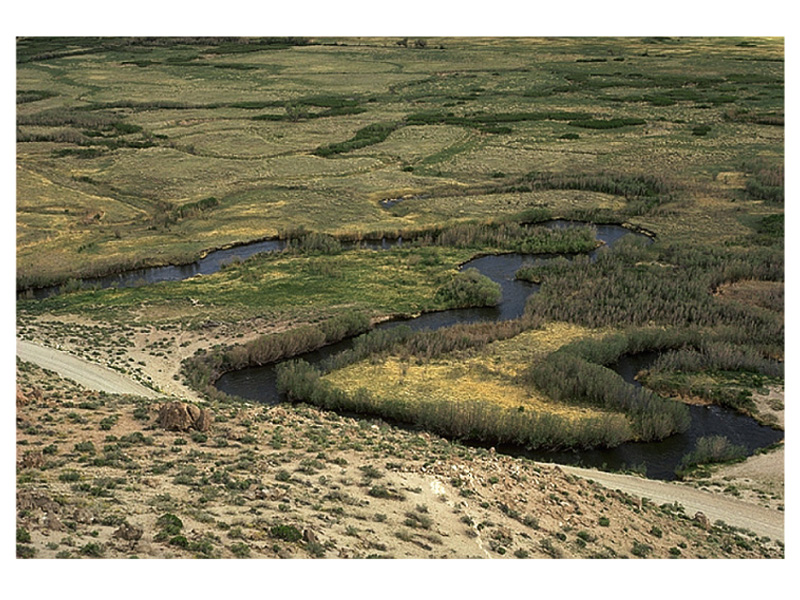 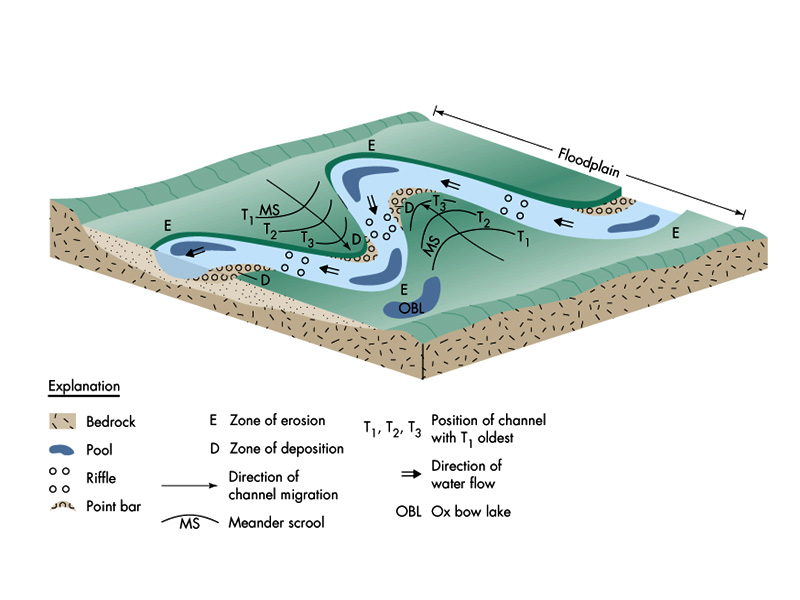 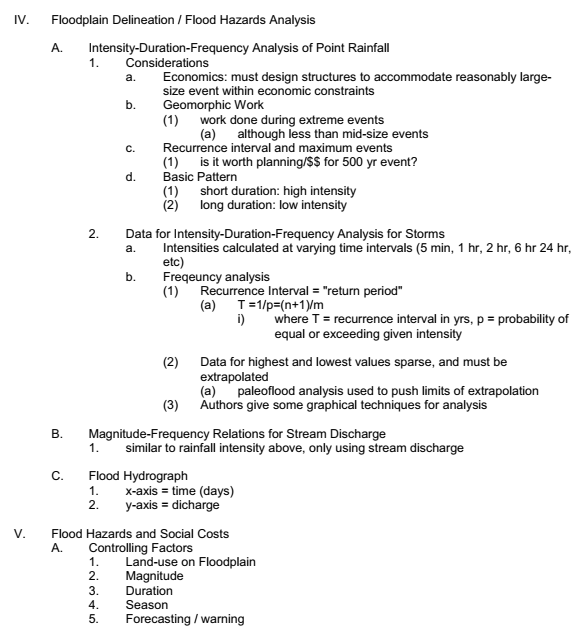 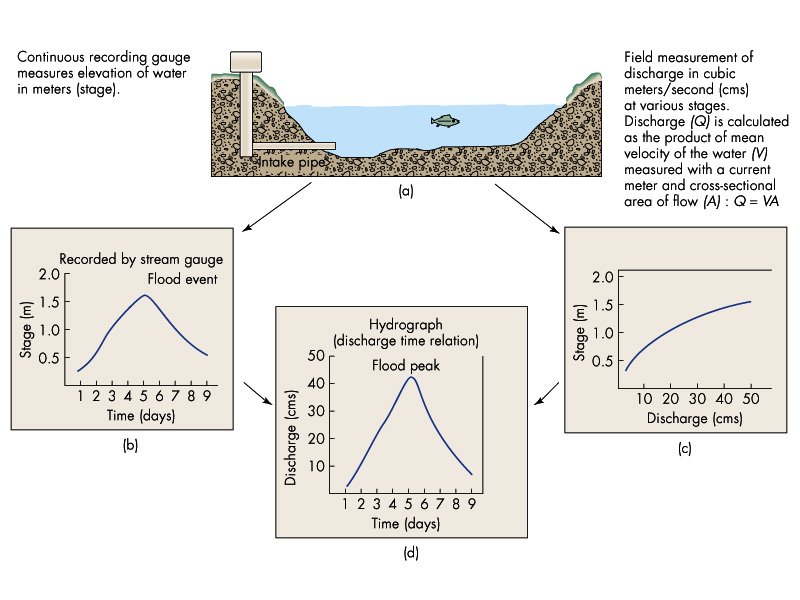 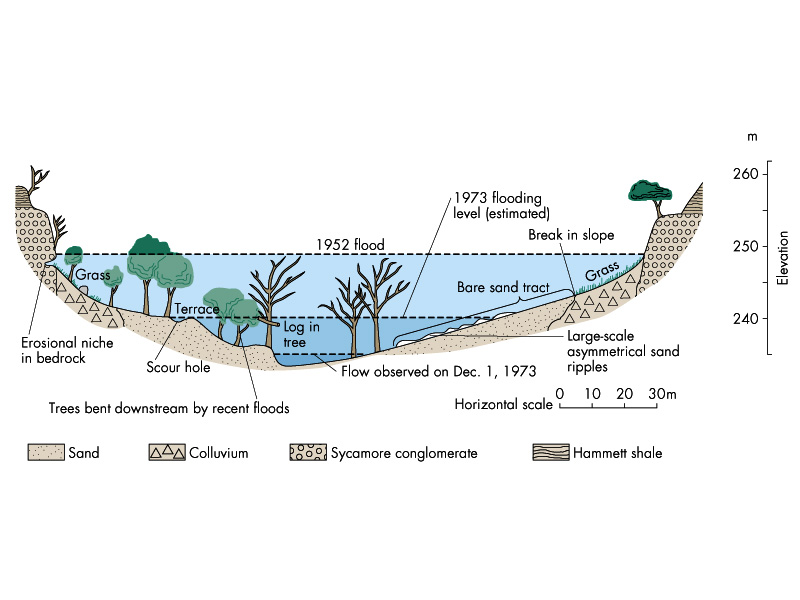 Hydrograph
Figure 6.11
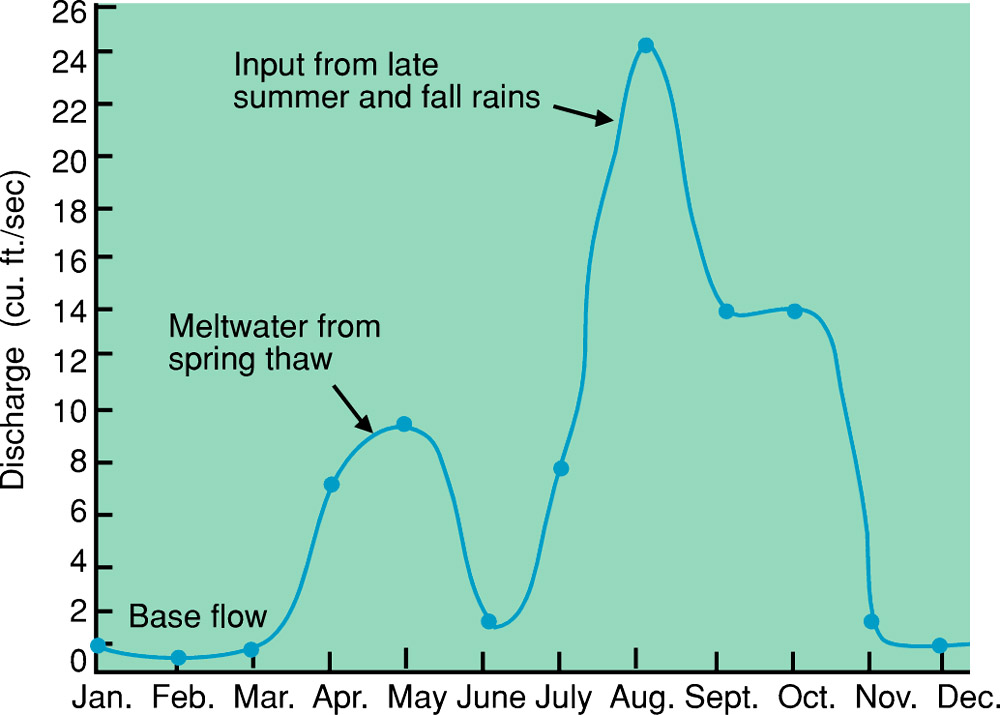 Hydrographs
U. S. Geological Survey Open-File Report 79-681
Flood Hydrograph and Mudflow 
Figure 6.12a
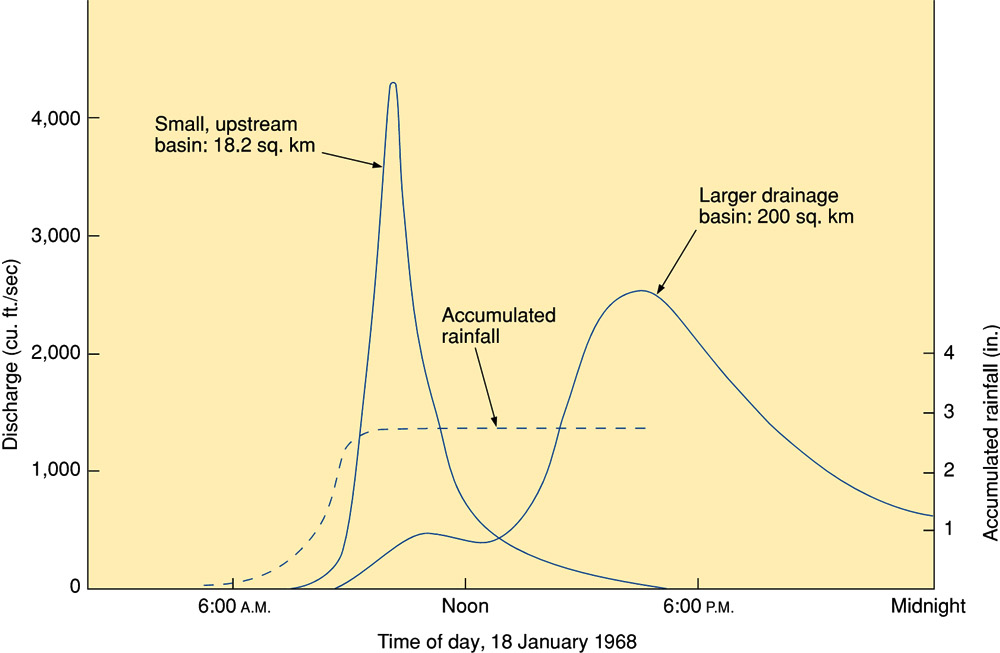 Water Resources Division, U. S. Geological  Survey
Flood Hydrograph and Mudflow
Figure 6.12b
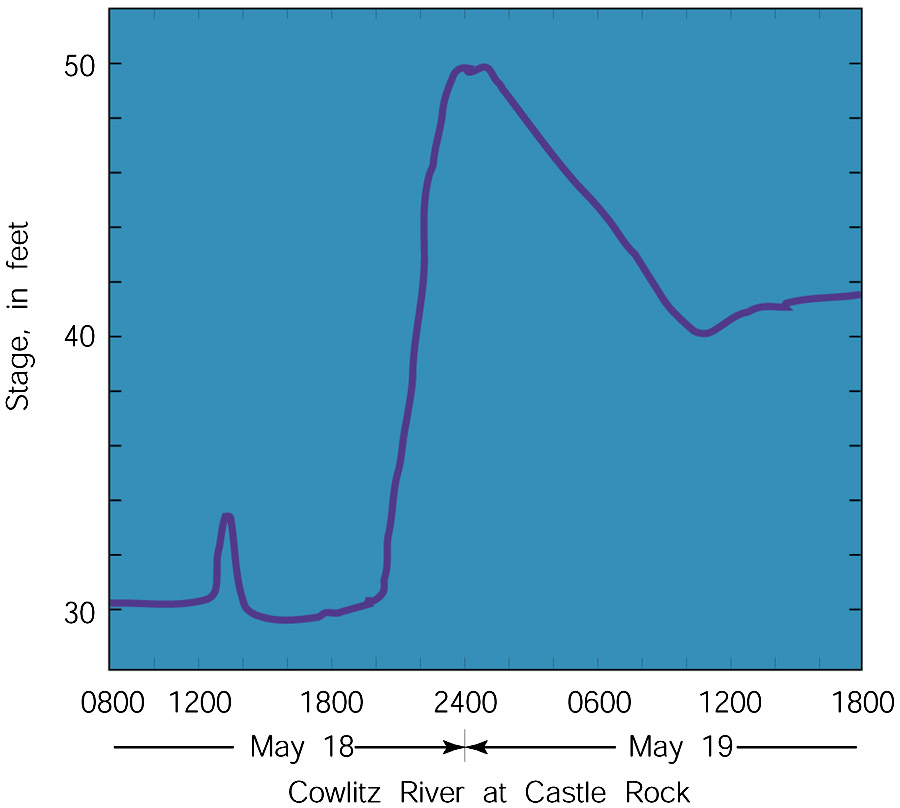 Mt. St. Helens Eruption:
Glacial Meltwater
After U. S. Geological Survey
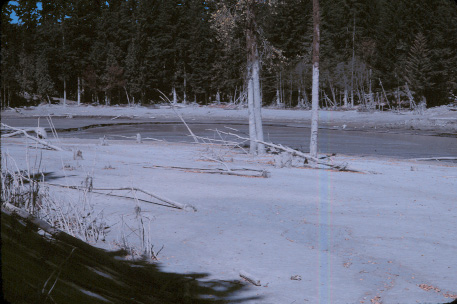 Flood-Frequency Curve 
Figure 6.13
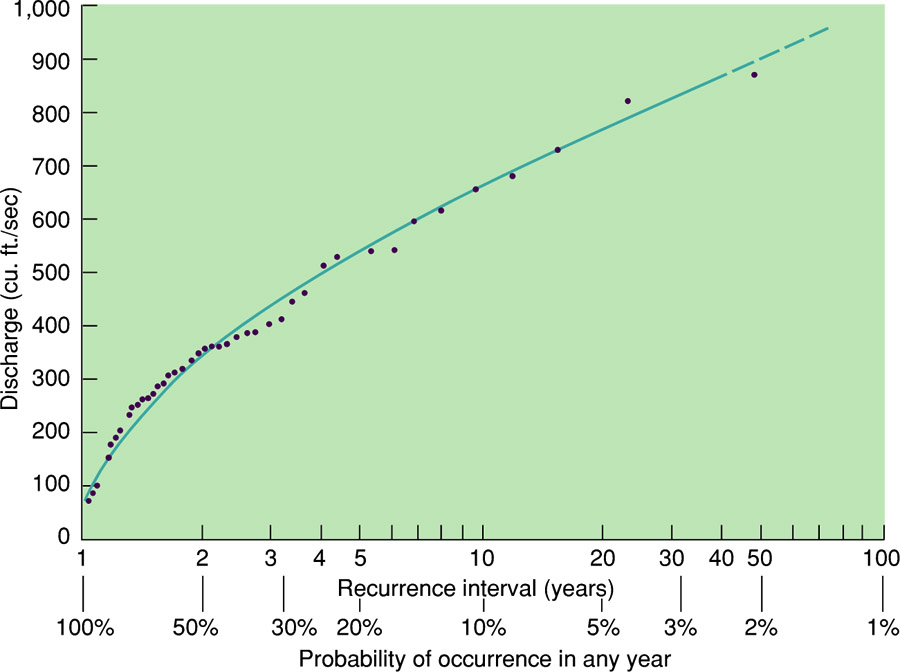 U. S. Geological Survey Open-File Report 79-1060
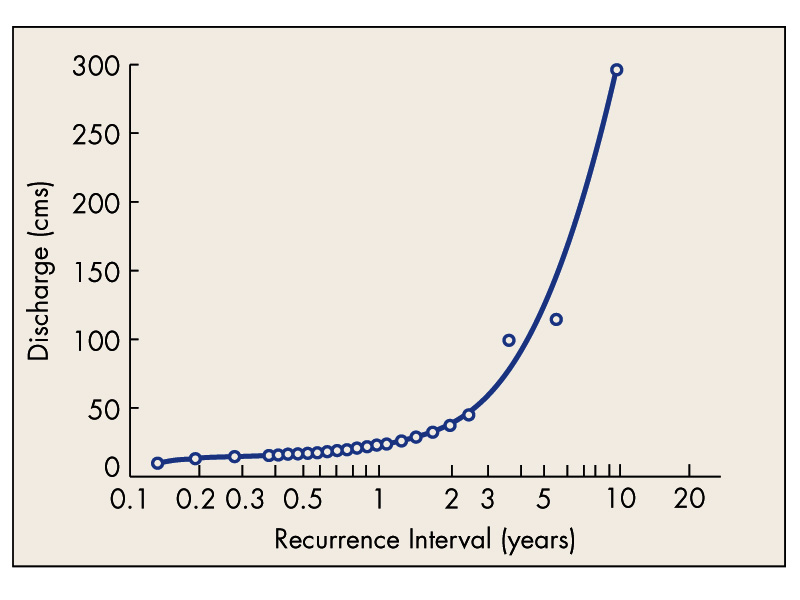 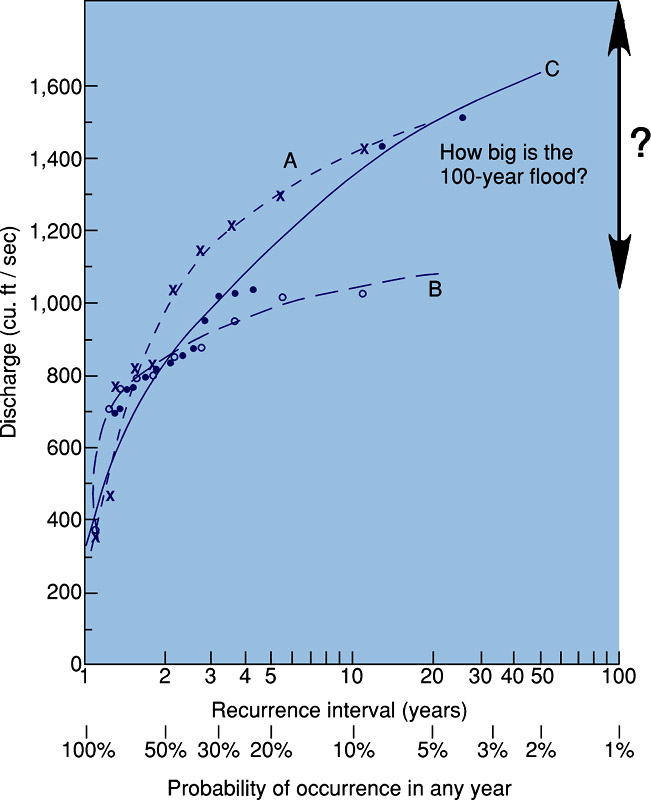 Flood-Frequency
Curve
Box 6.1 Figure 1
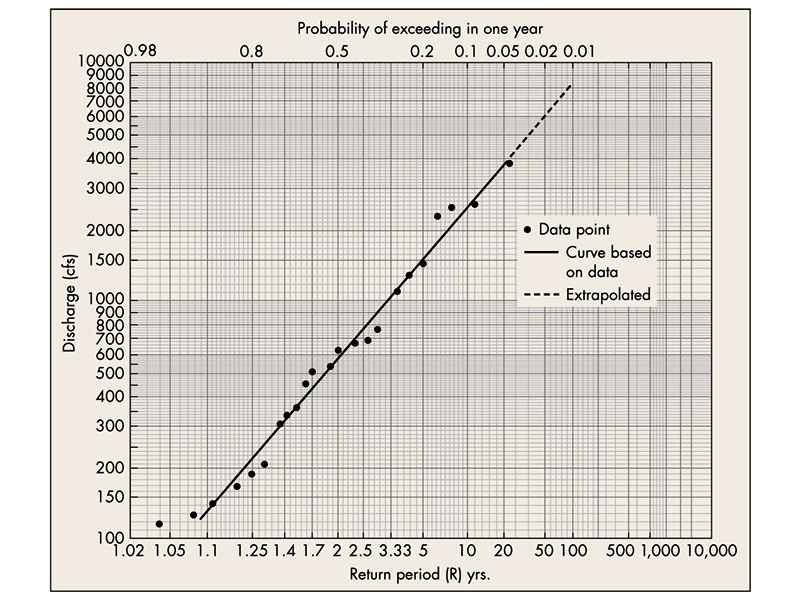 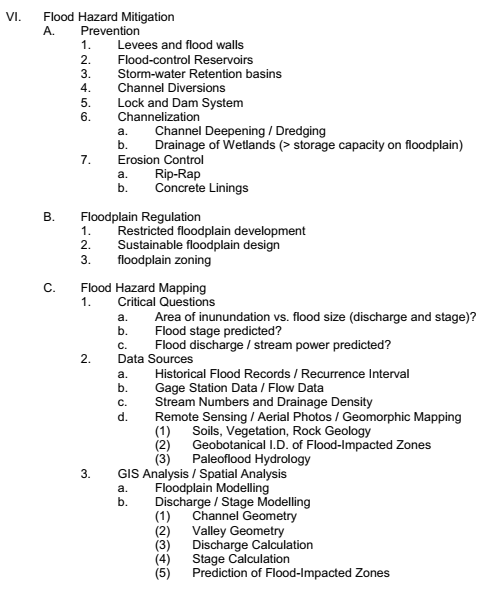 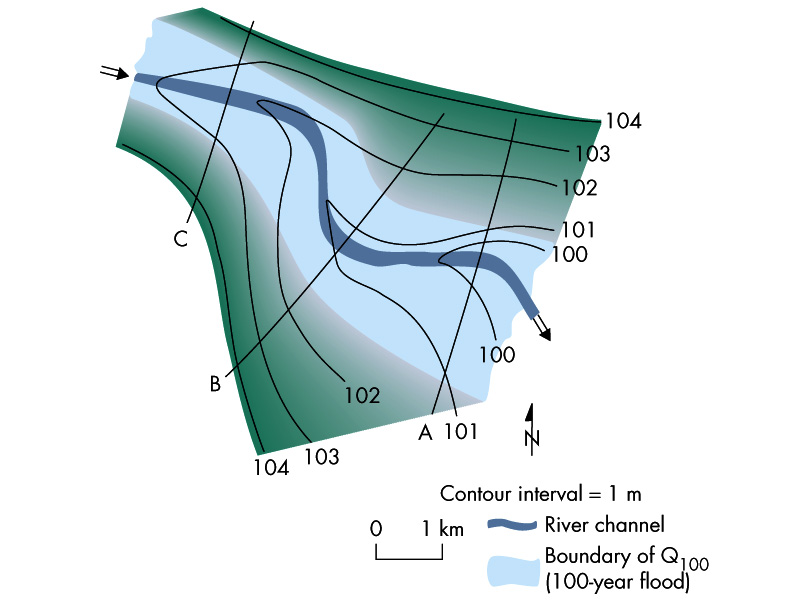 Increase in Flood Stage 
Figure 6.15
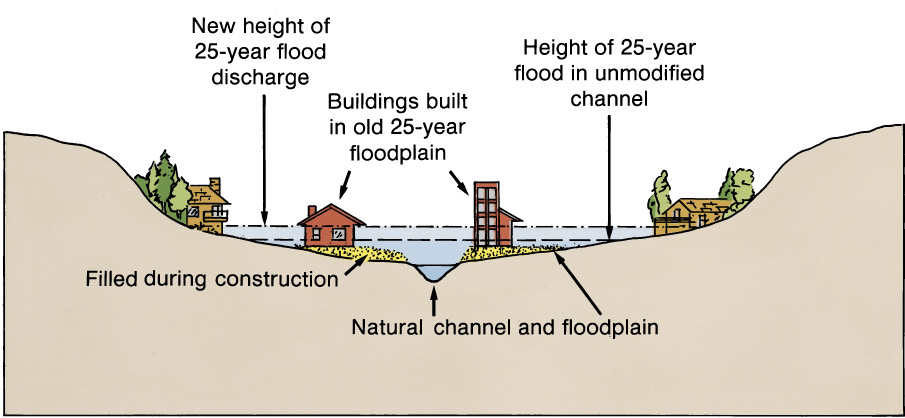 Hydrographs of Rivers 
Box 6.4 Figure 2
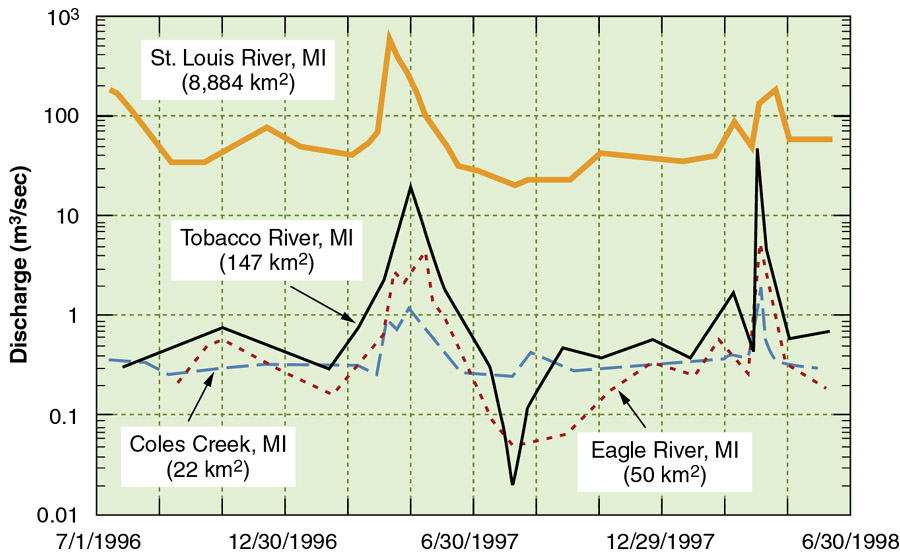 Mississippi River’s Drainage Basin 
Box 6.2 Figure 1
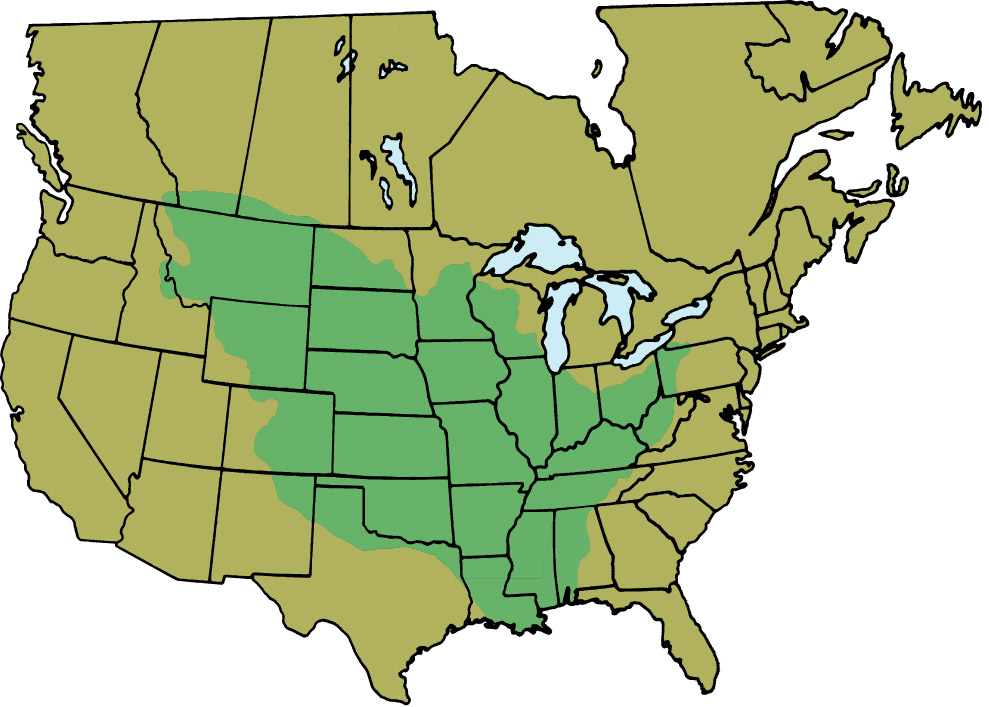 U. S. Geological Survey Circular 1001
1993 Mississippi Flooding
Box 6.2 Figure 2
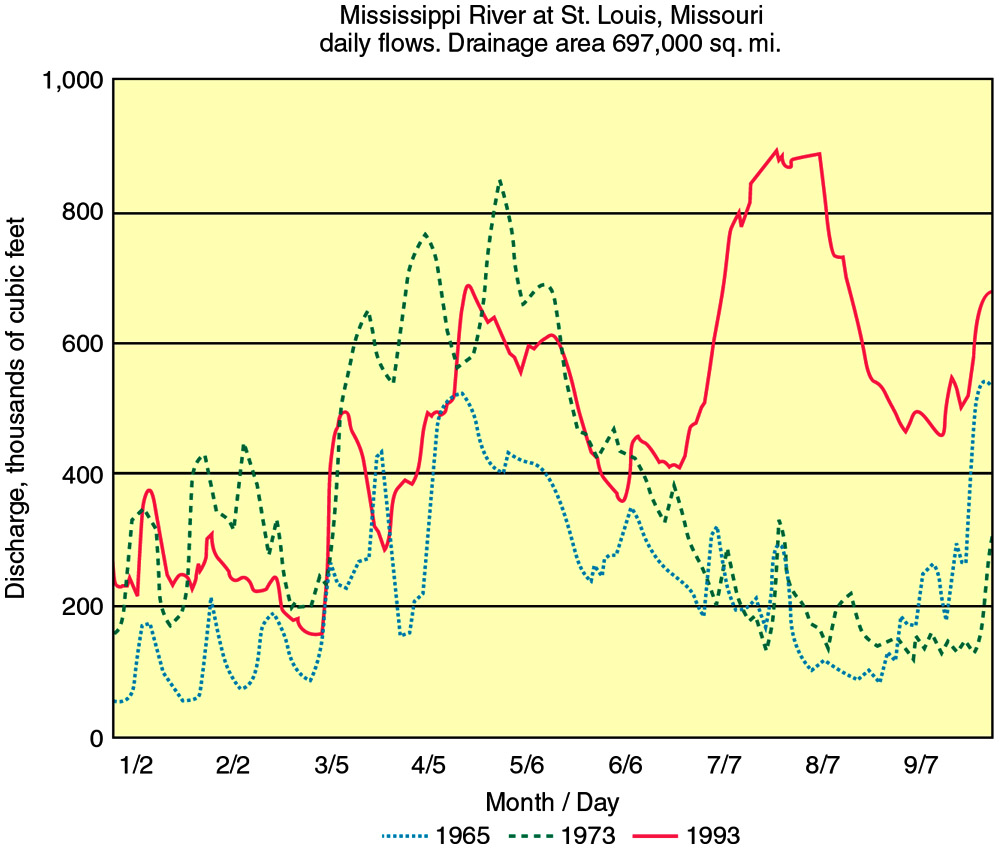 Hydrograph data courtesy U. S. Geological Survey
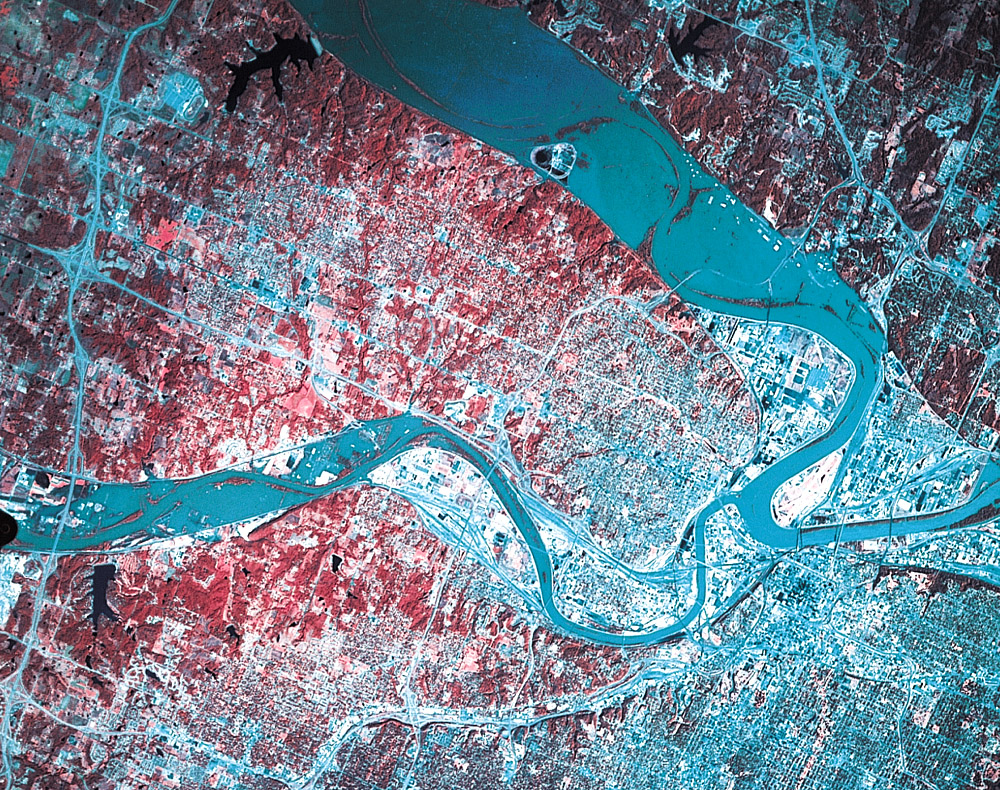 Mississippi Basin Flooding 
Box 6.2 Figure 3
Consequences of Mississippi Flooding
Box 6.2 Figure 4a, b
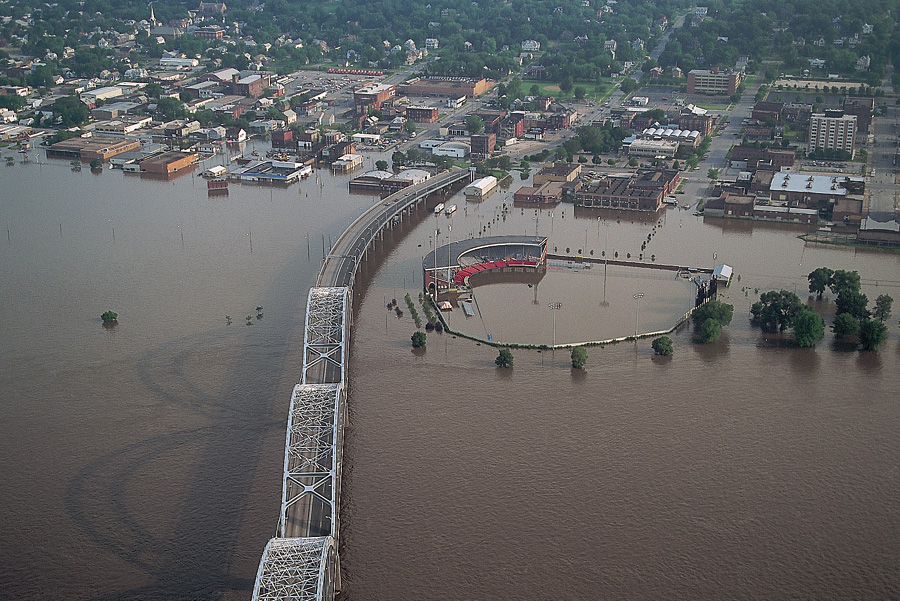 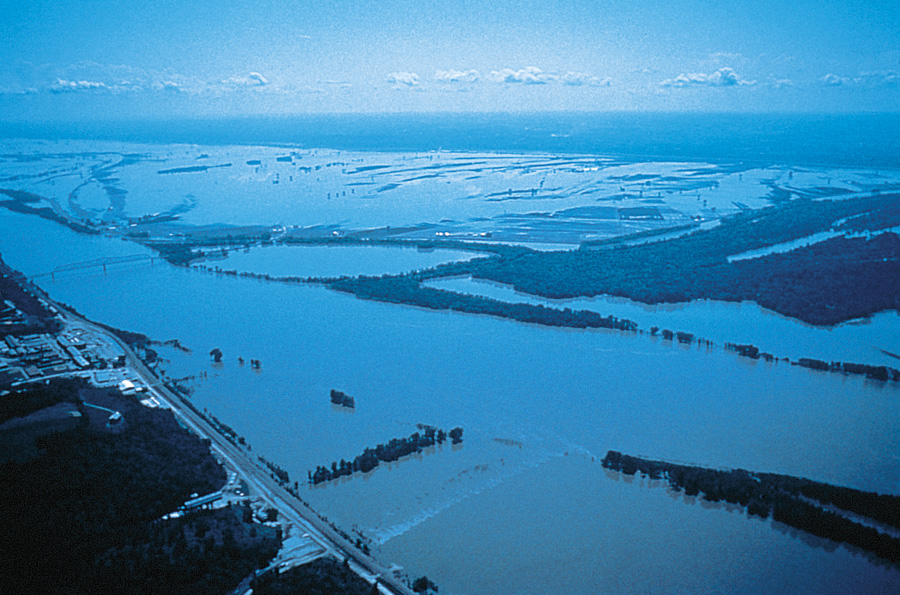 B
A
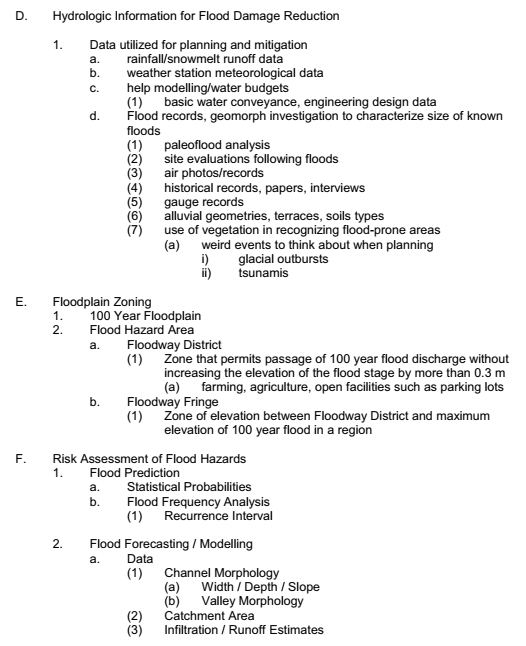 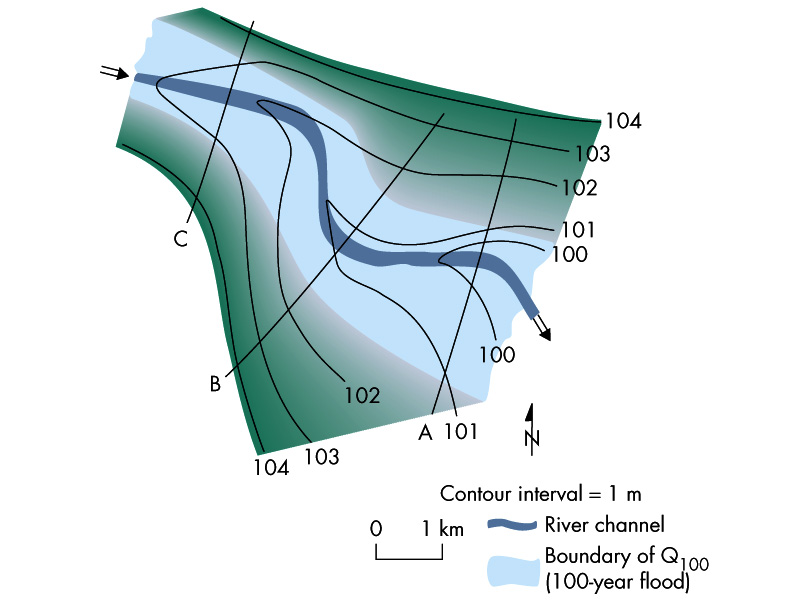 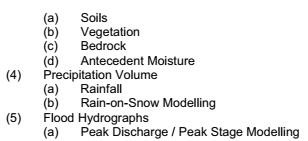 Negatives of Levees
Figure 6.19a, b
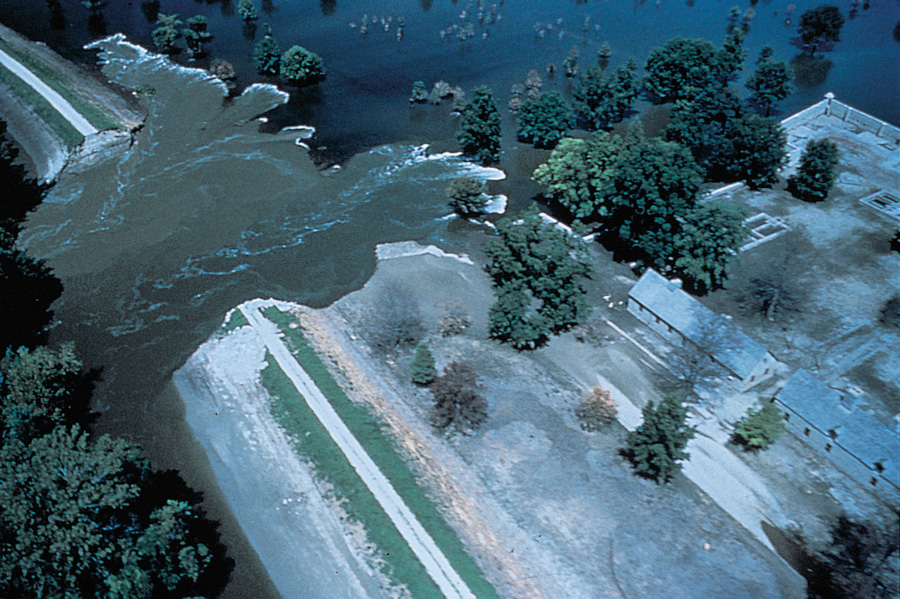 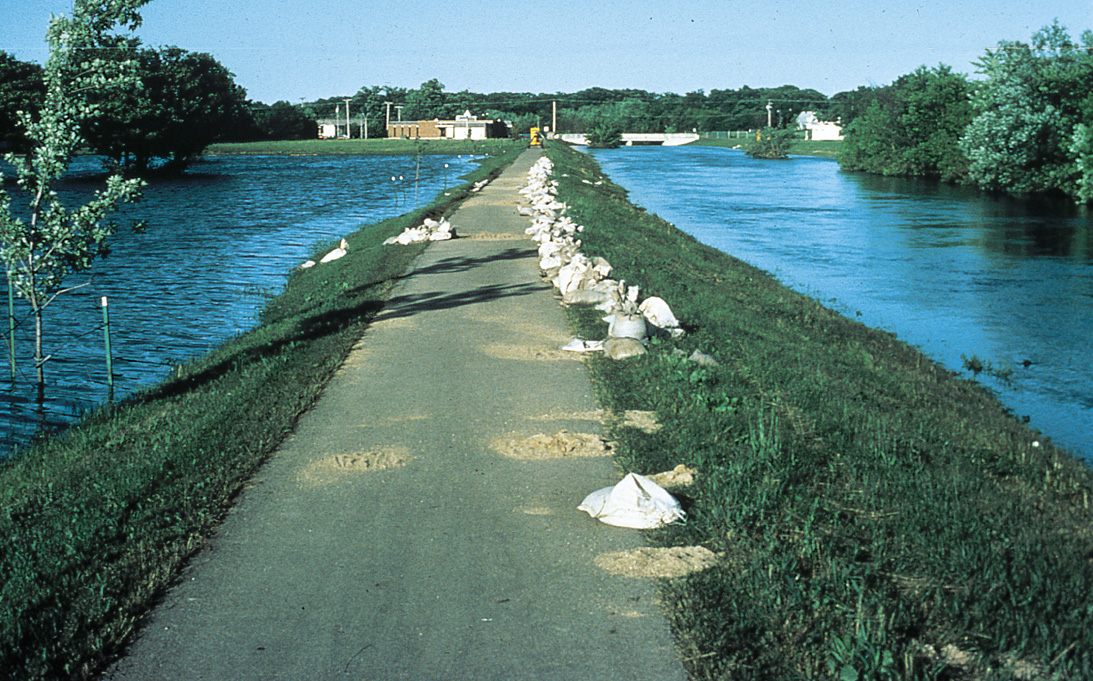 B
A
Dam Construction
Figure 6.20
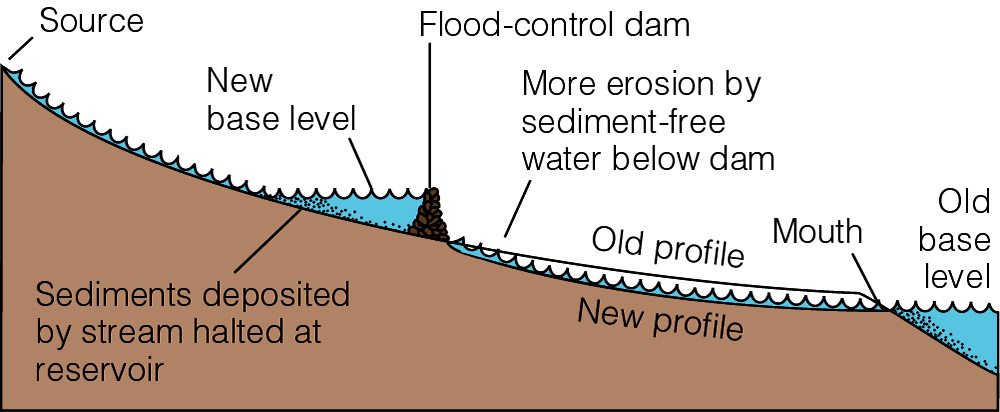 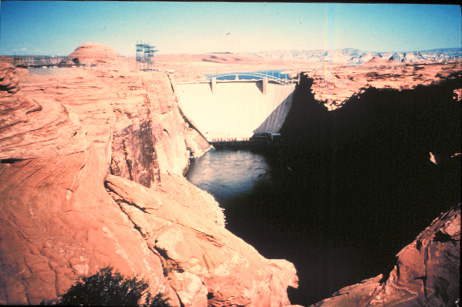 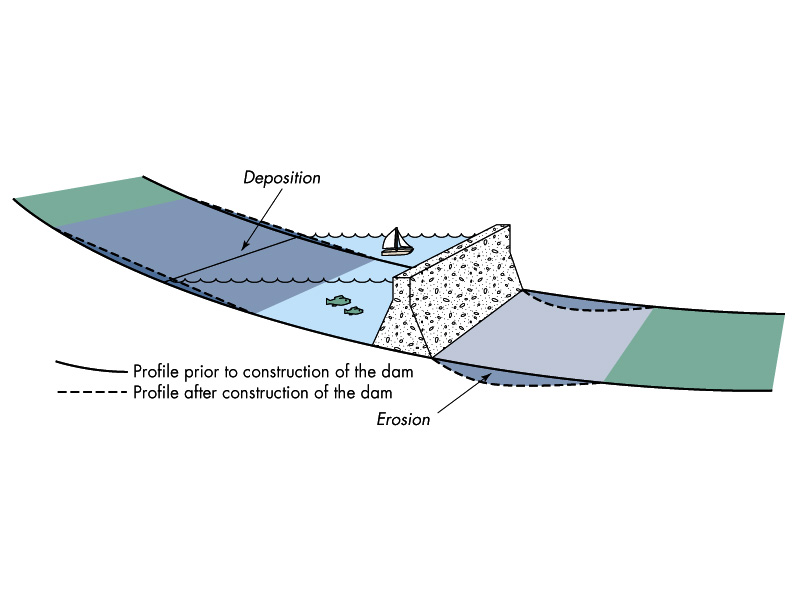 Base Level Changes
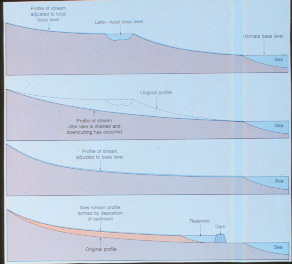 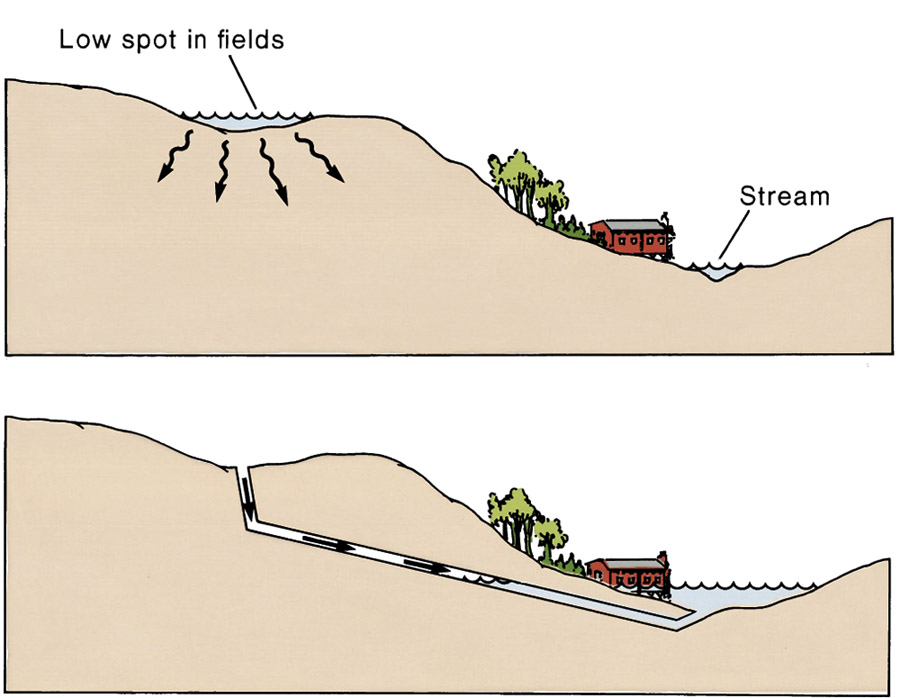 A
B
Retention Pond
Figure 6.17a, b
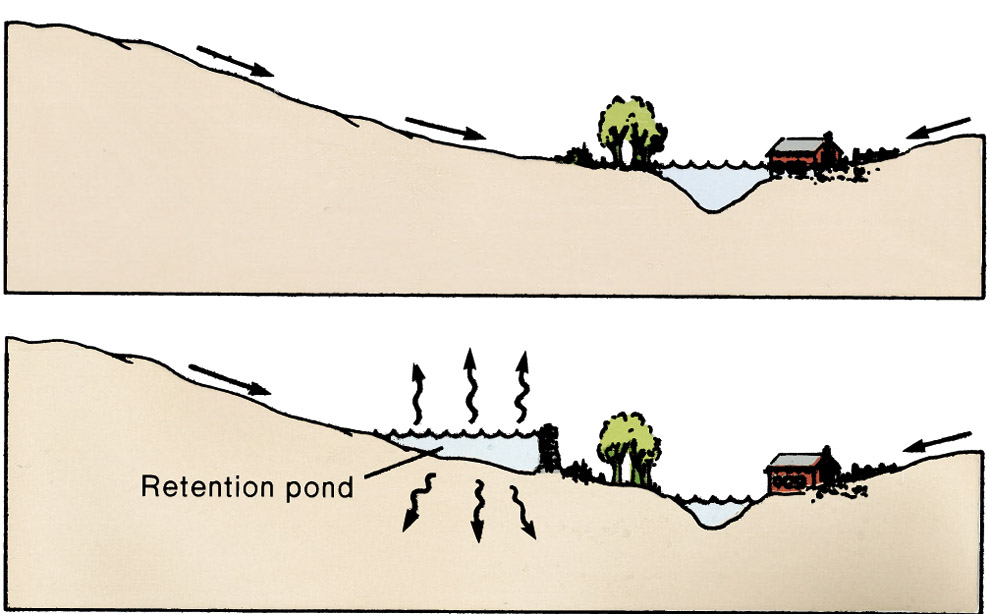 A
B
Levees
Figure 6.18
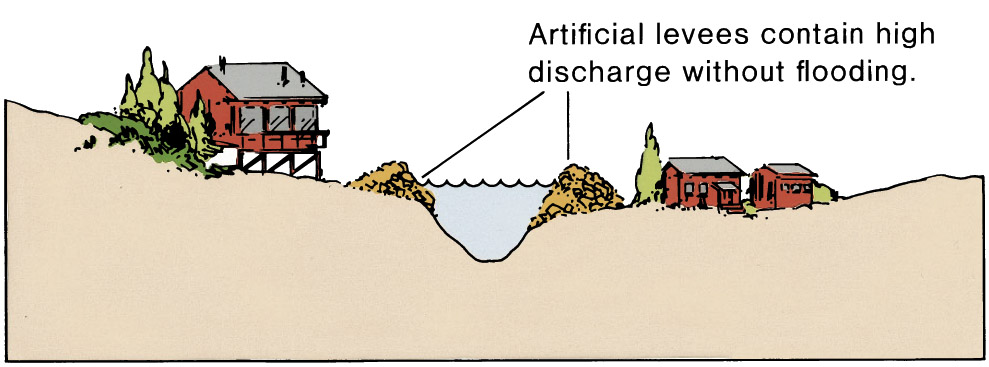 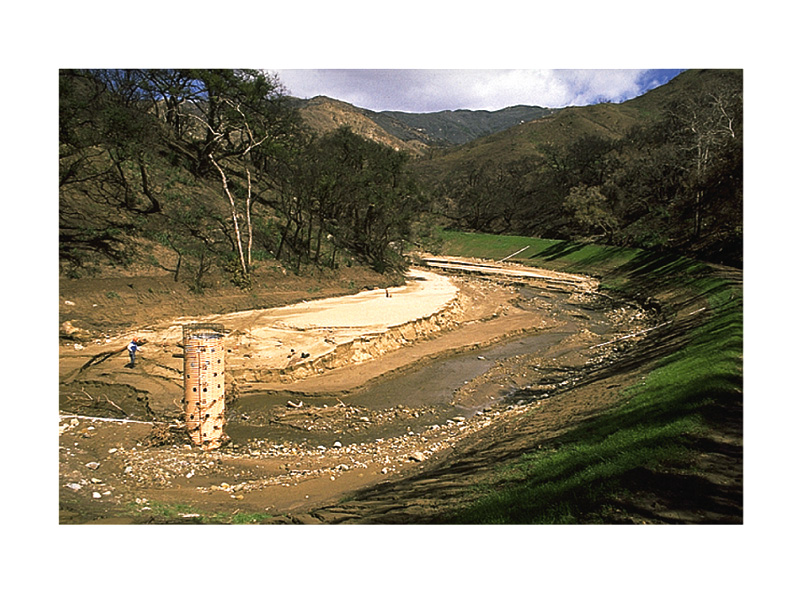 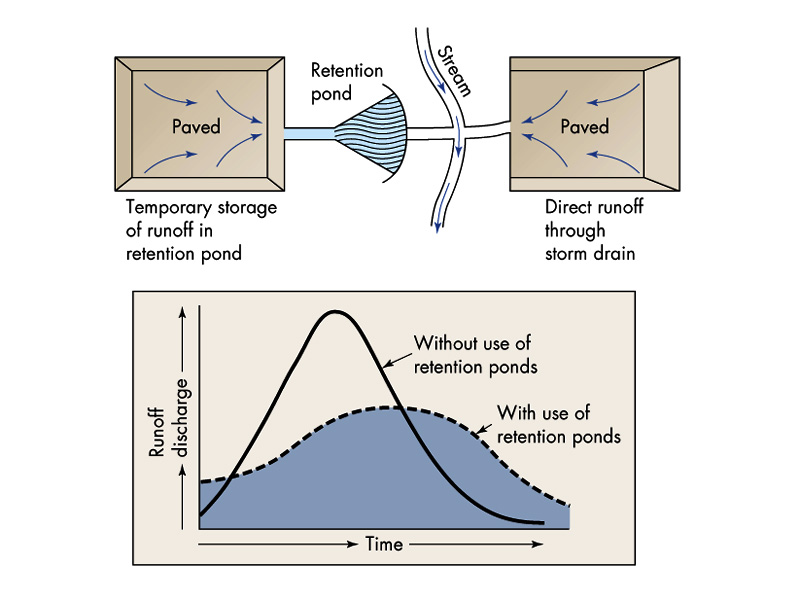 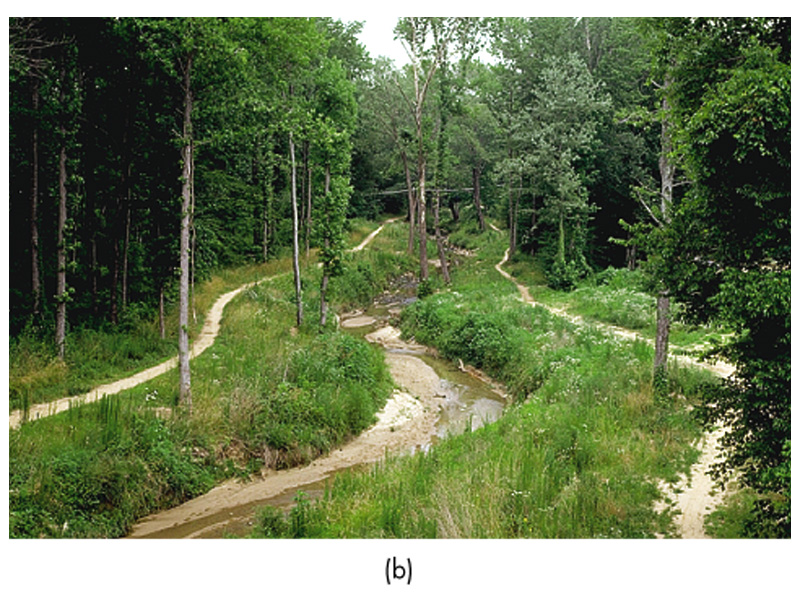 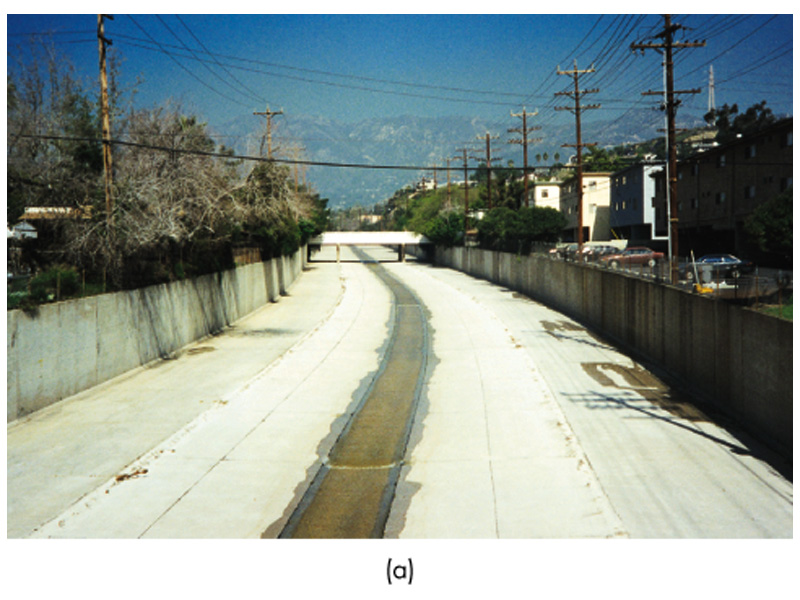 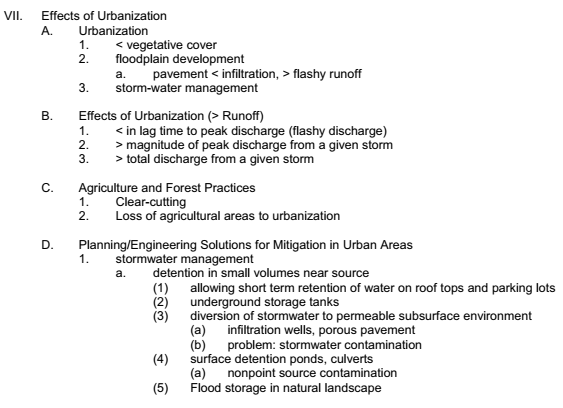 Hydrograph Reflecting Modification 
Figure 6.14
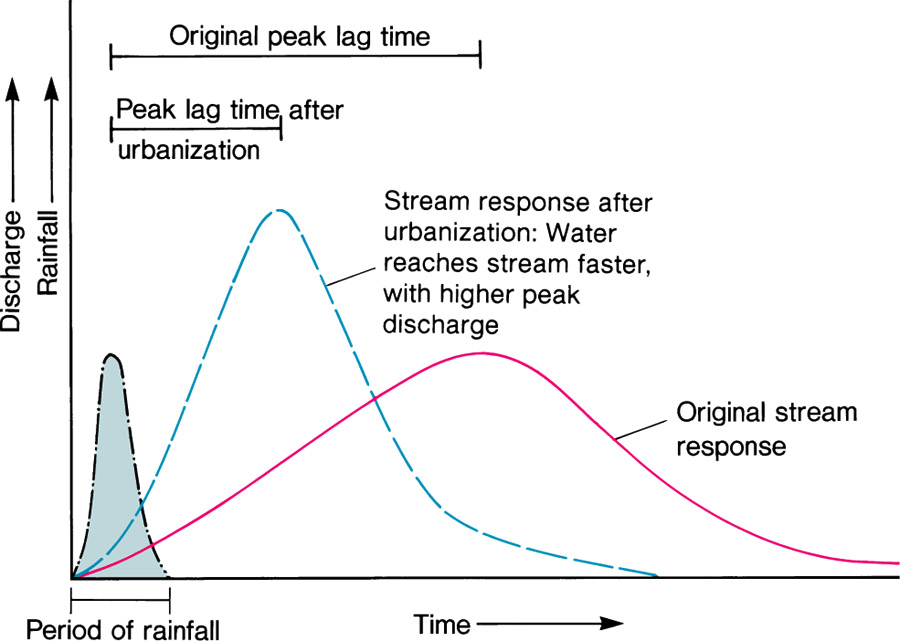 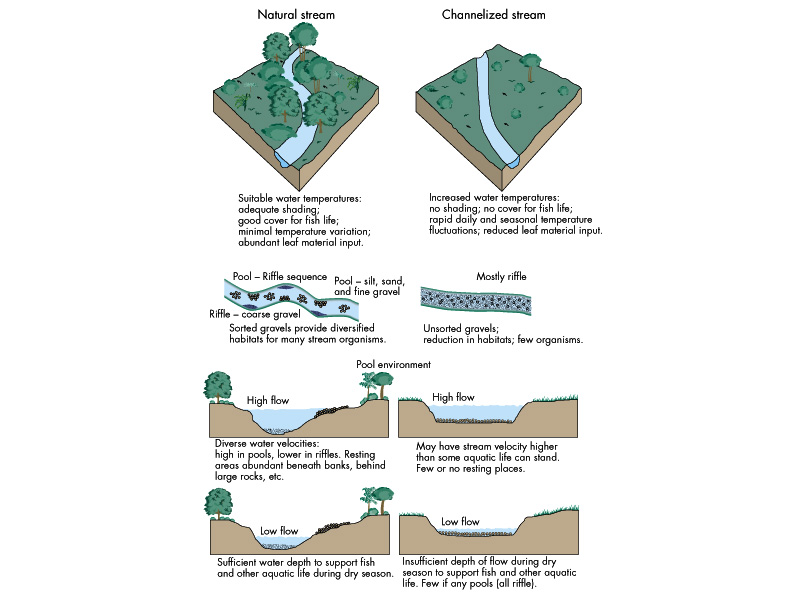 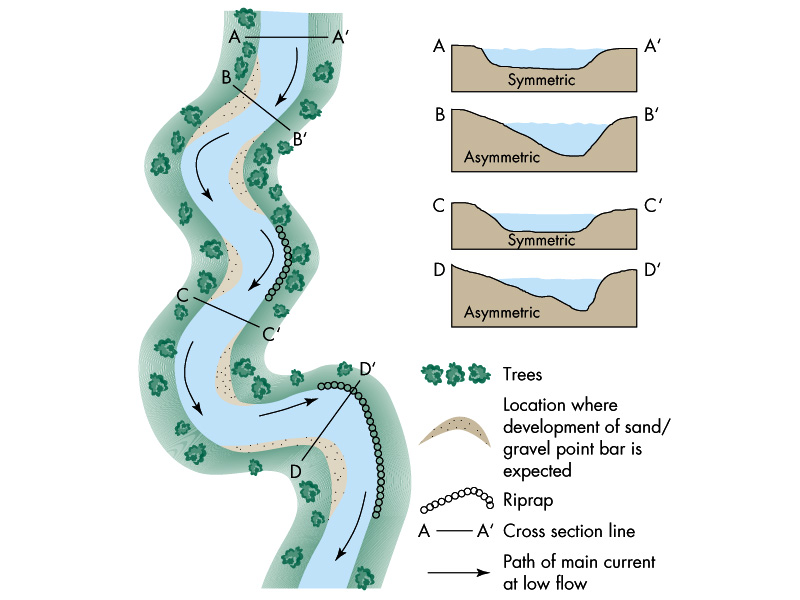 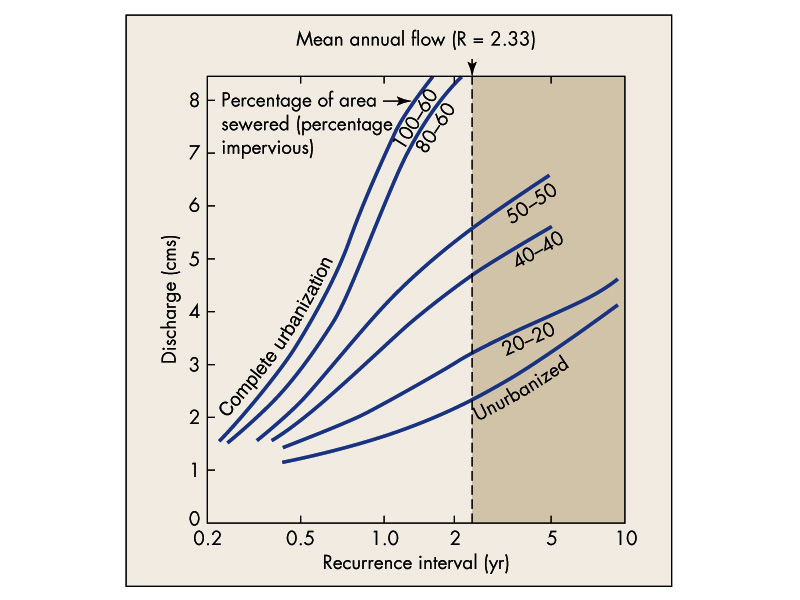 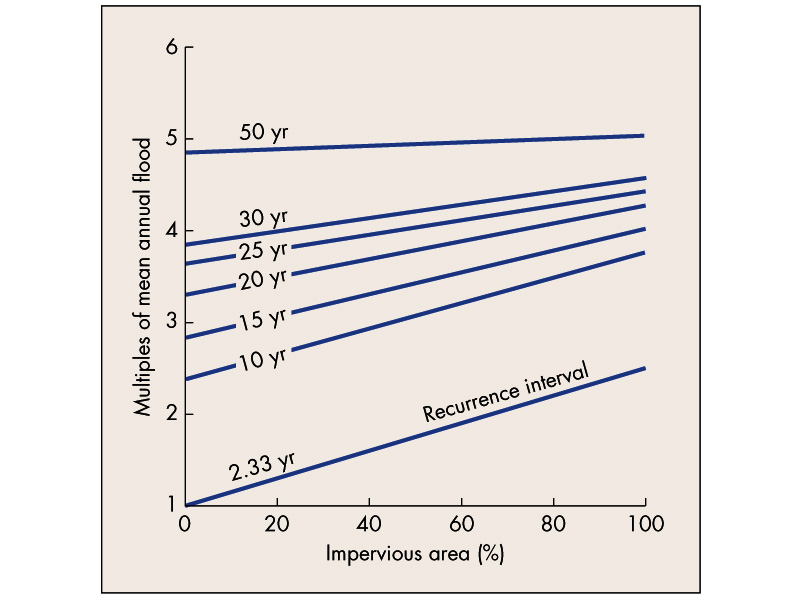 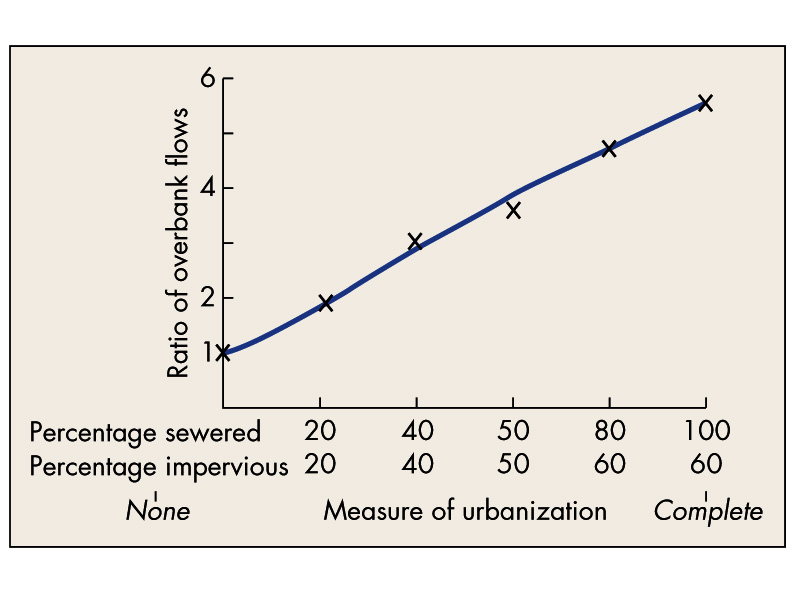 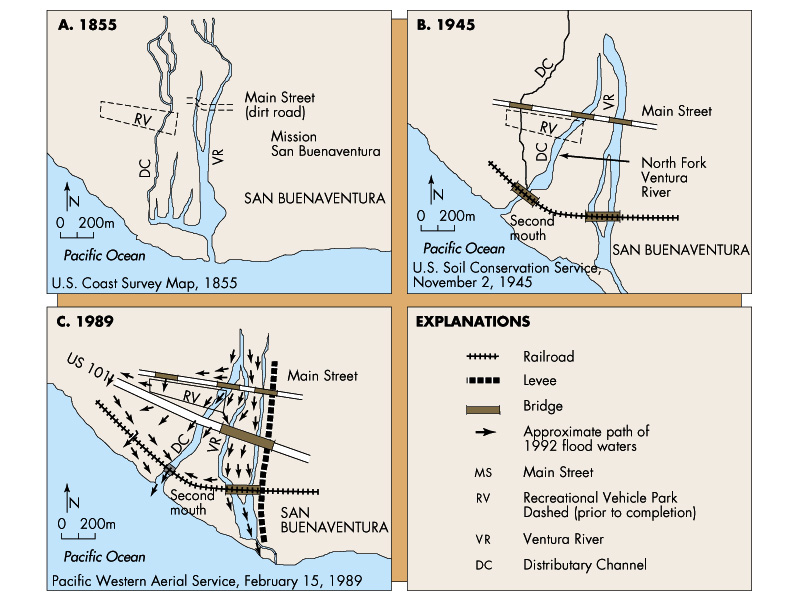 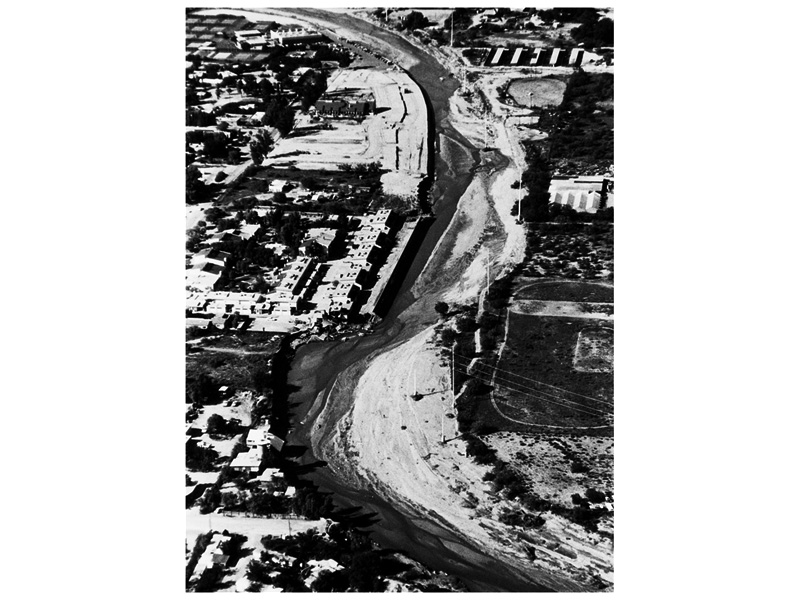 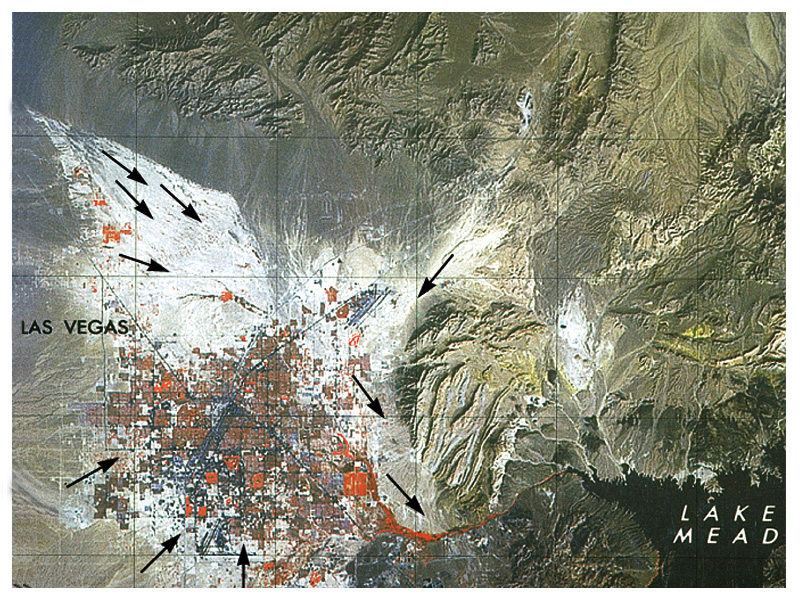 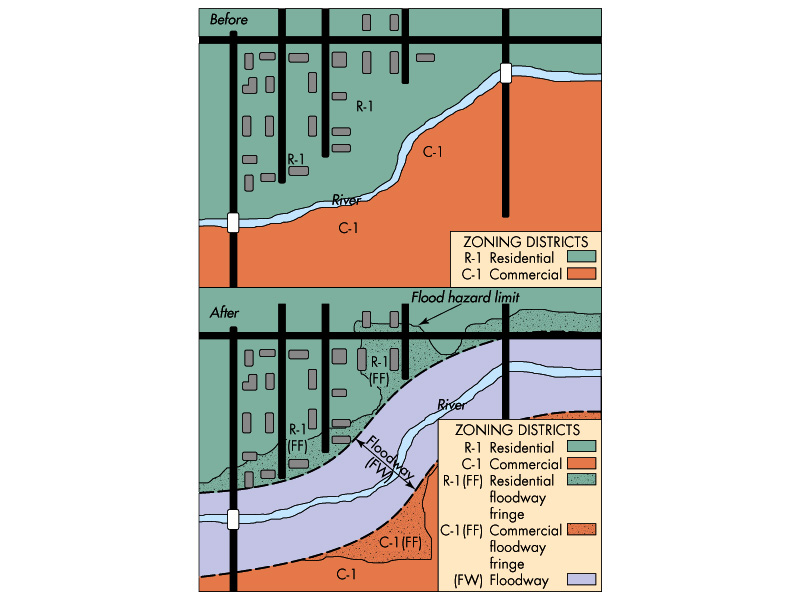 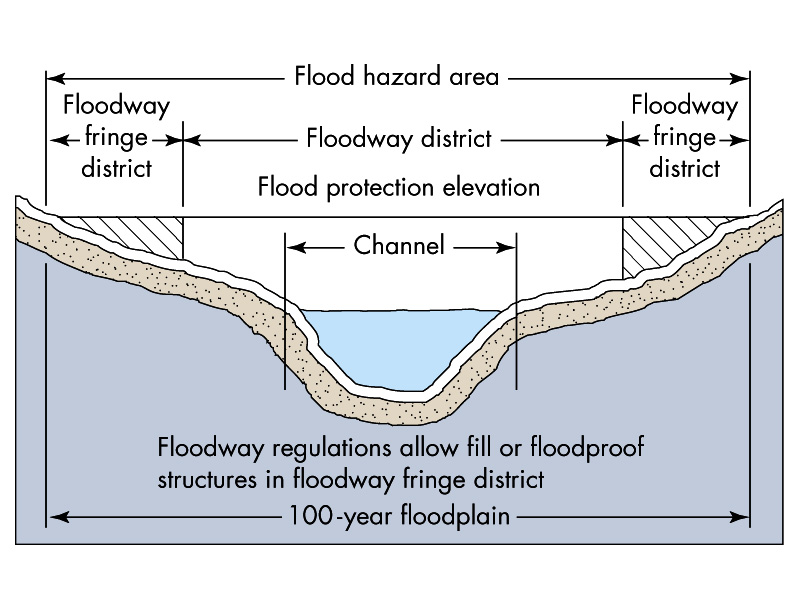 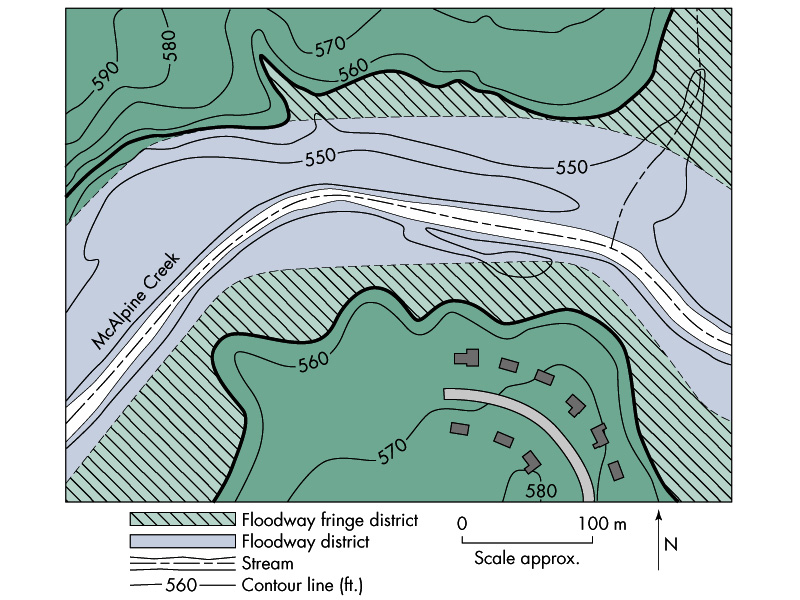 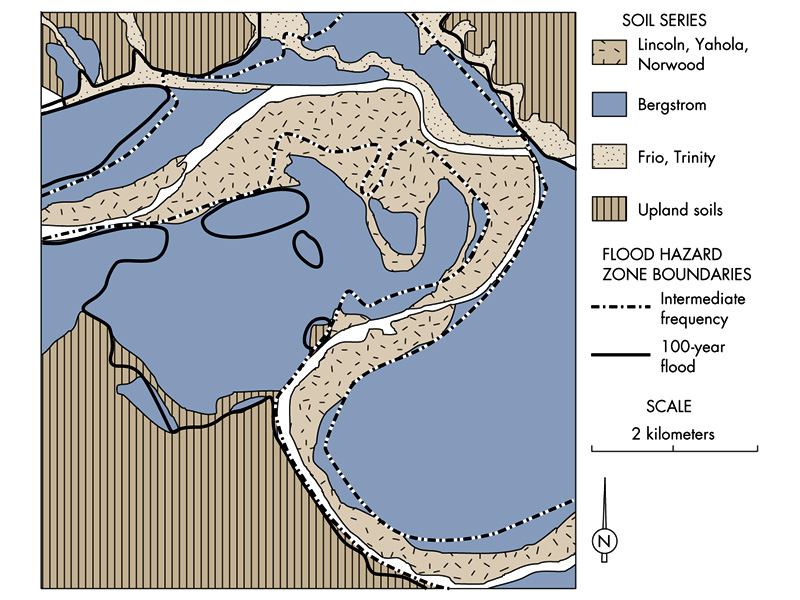 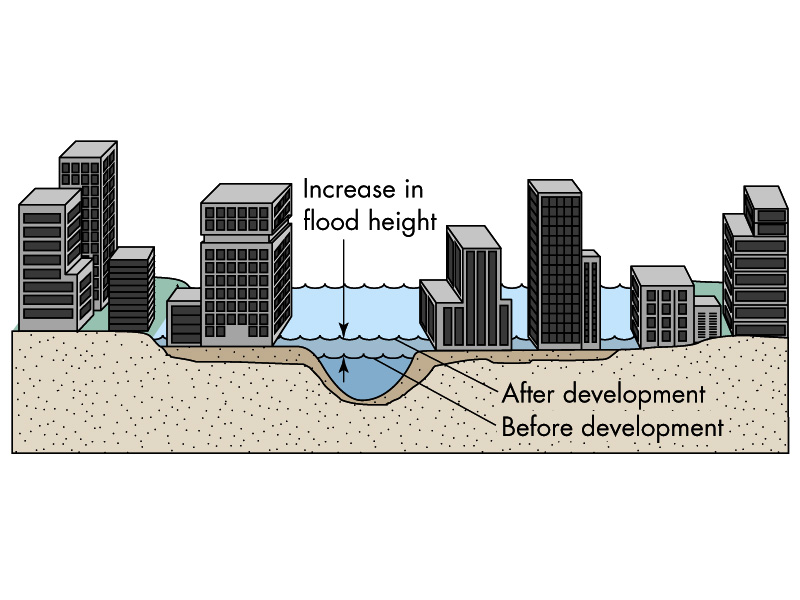